Муборак туман тиббиёт бирлашмаси собиқ биноси (ДХШ га таклиф этилади)
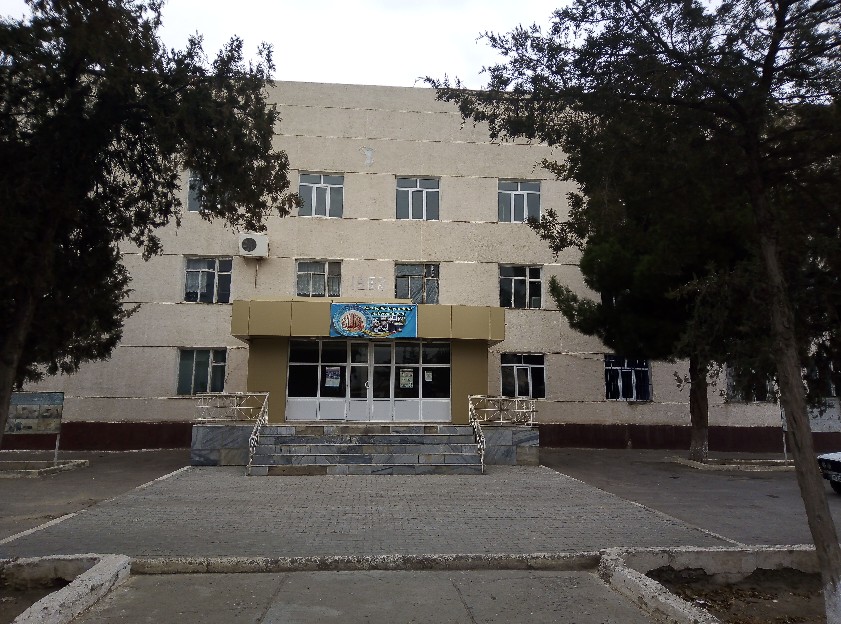 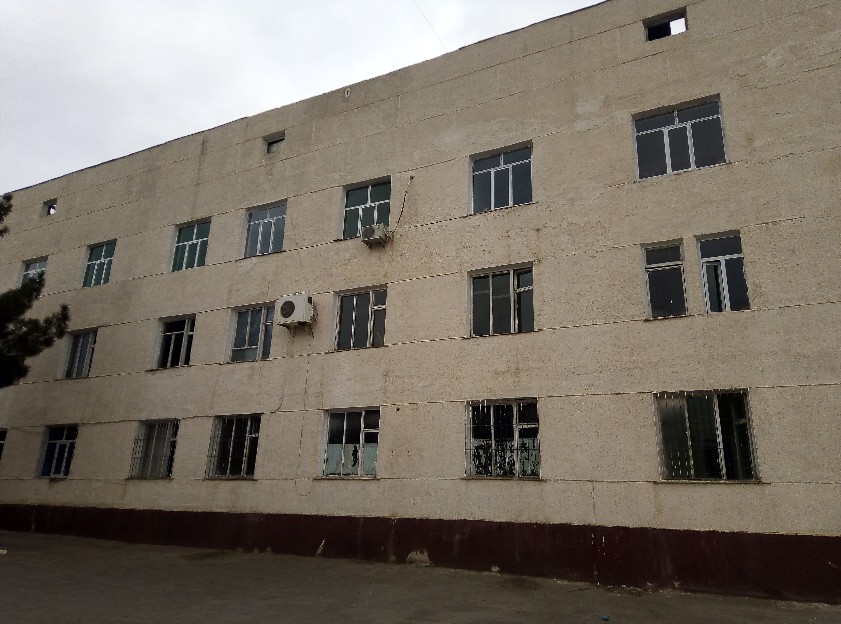 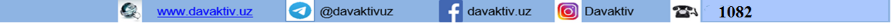 Муборак туман тиббиёт бирлашмаси  собиқ ШТТЁ биноси (ДХШ га таклиф этилади)
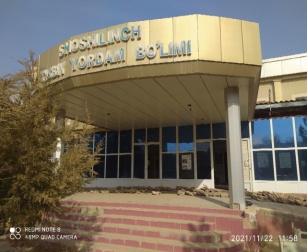 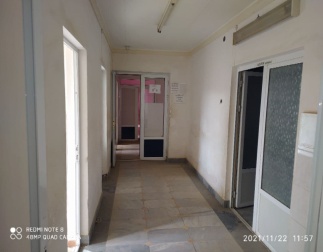 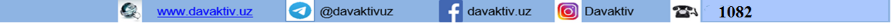 Муборак туман тиббиёт бирлашмаси собиқ болалар поликлиникаси биноси (ДХШ га таклиф этилади)
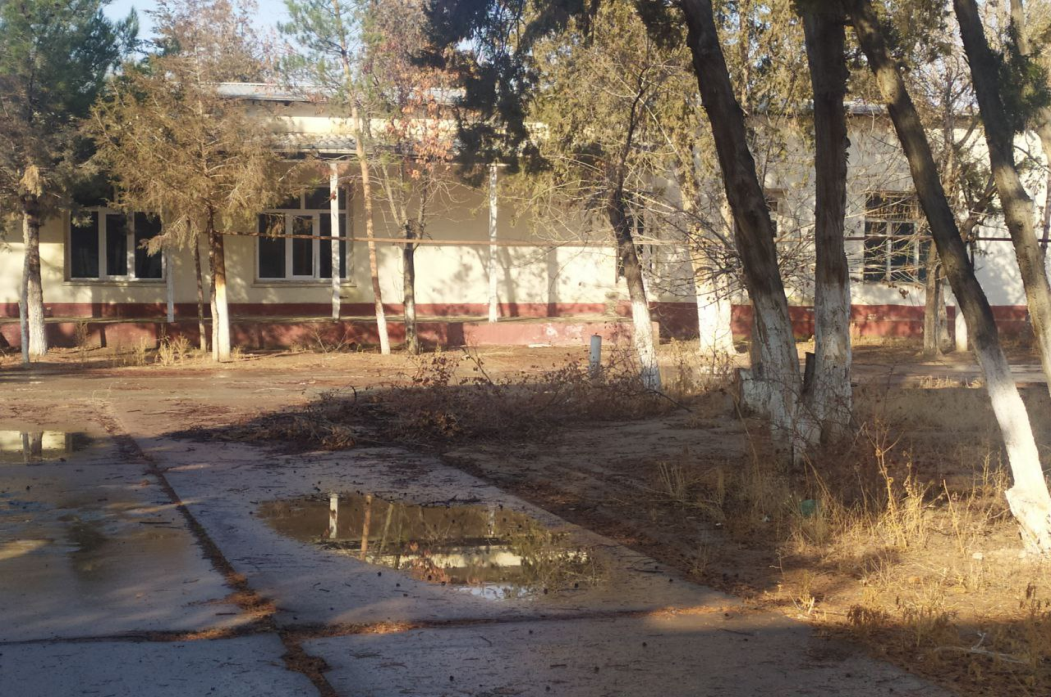 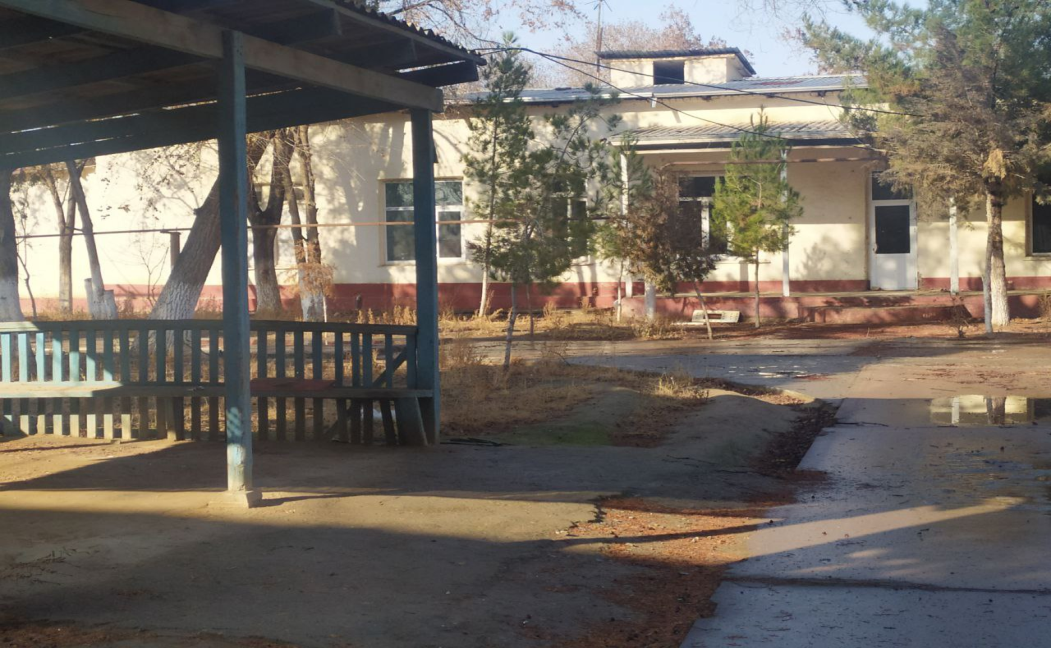 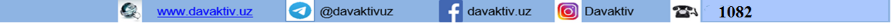 Муборак туман тиббиёт бирлашмаси бўш турган терапия бўлими биноси (ДХШ га таклиф этилади)
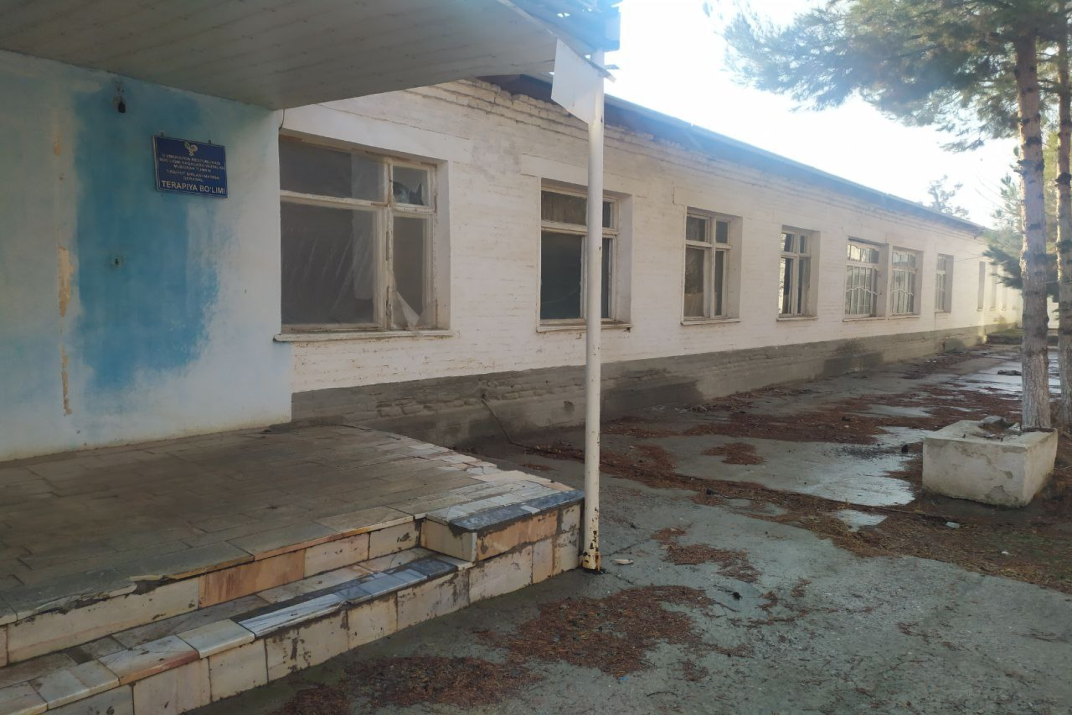 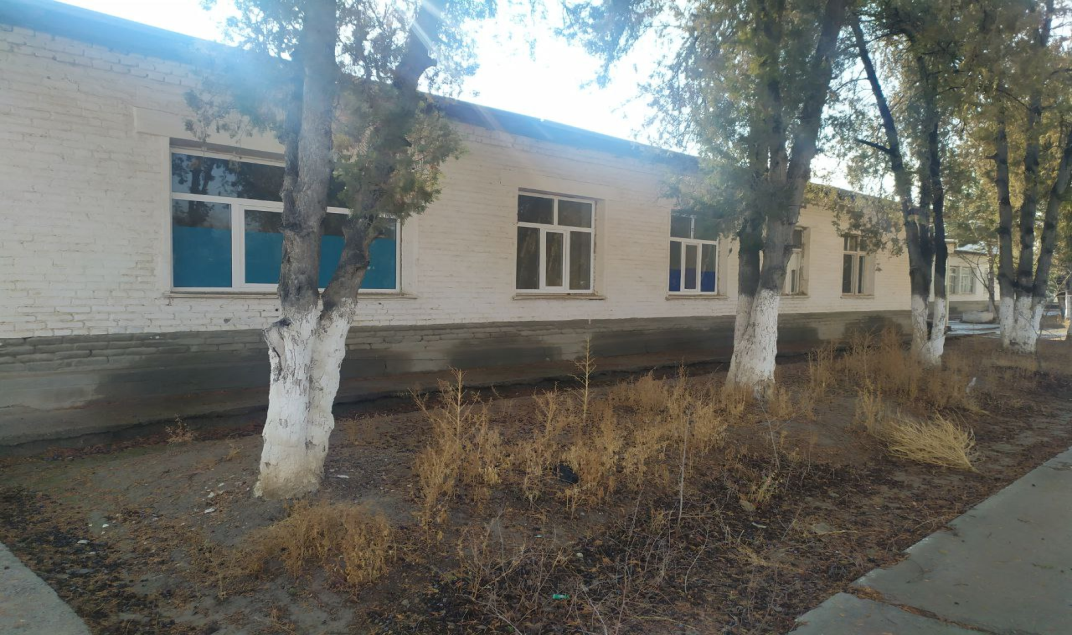 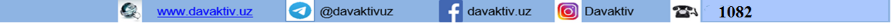 Муборак туман тиббиёт бирлашмаси собиқ болалар шифохонаси биноси (ДХШ га таклиф этилади)
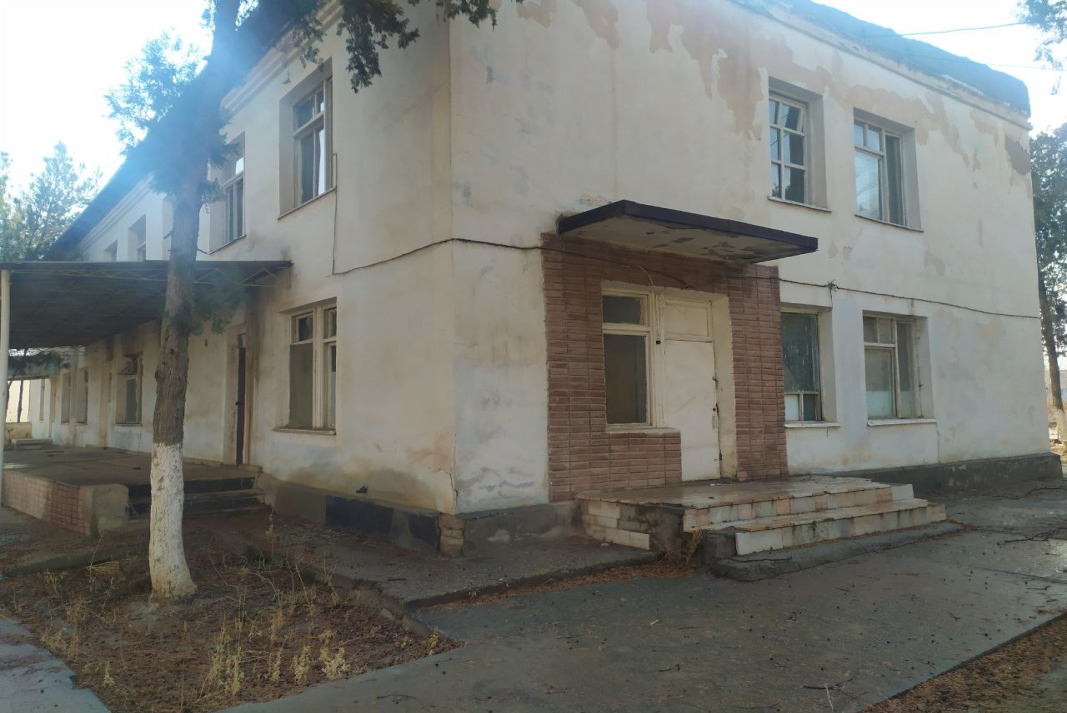 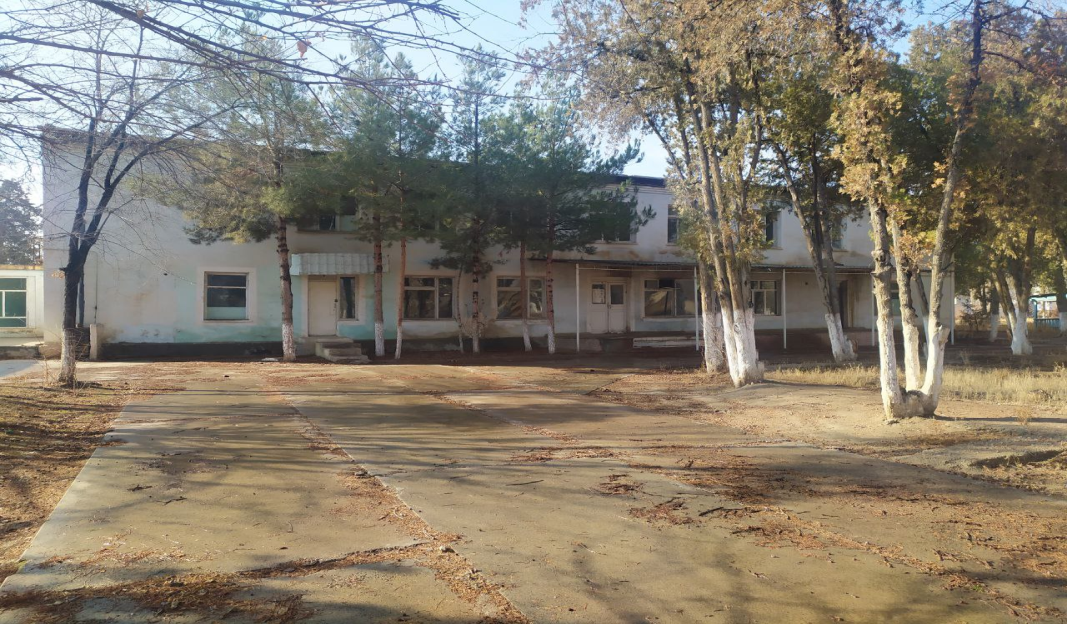 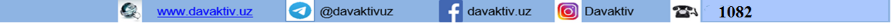 Вилоят асаб руҳий касалликлар собиқ шифохонаси
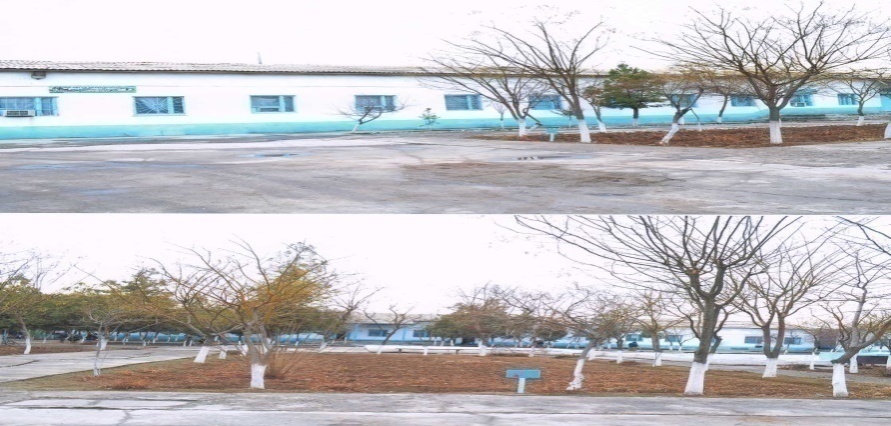 Эски Помуқ шифоатхона биноси
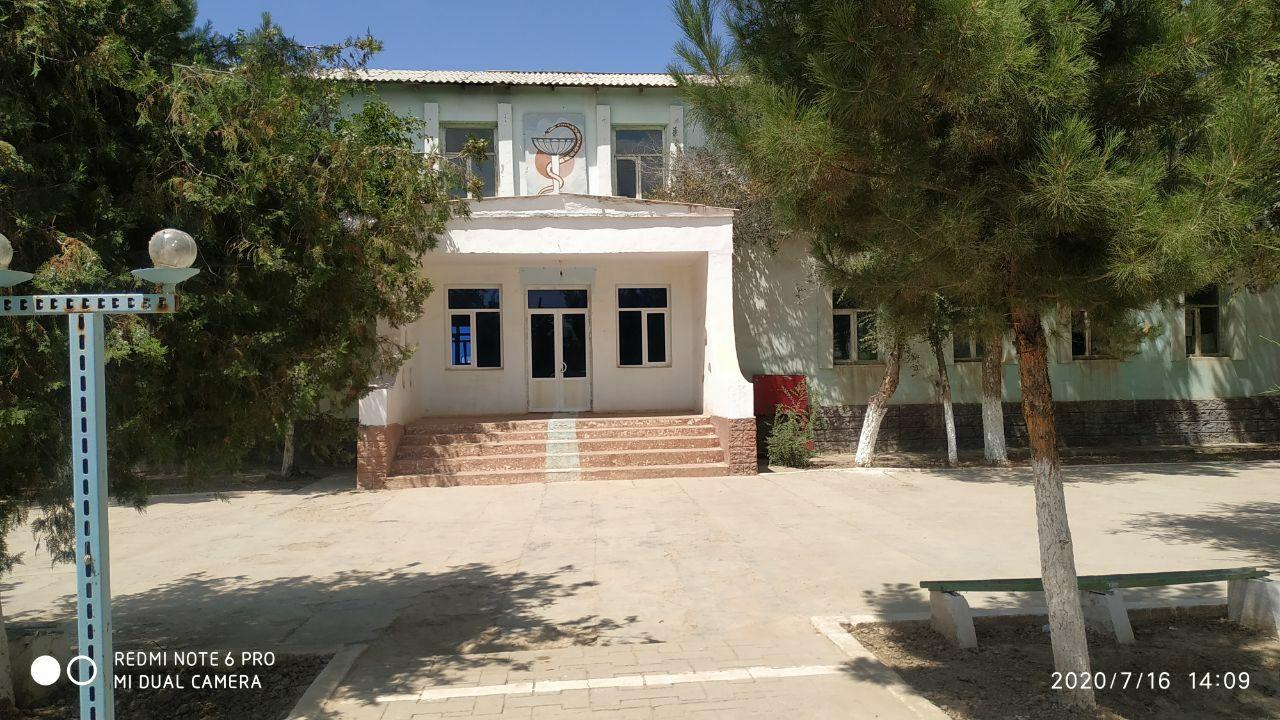 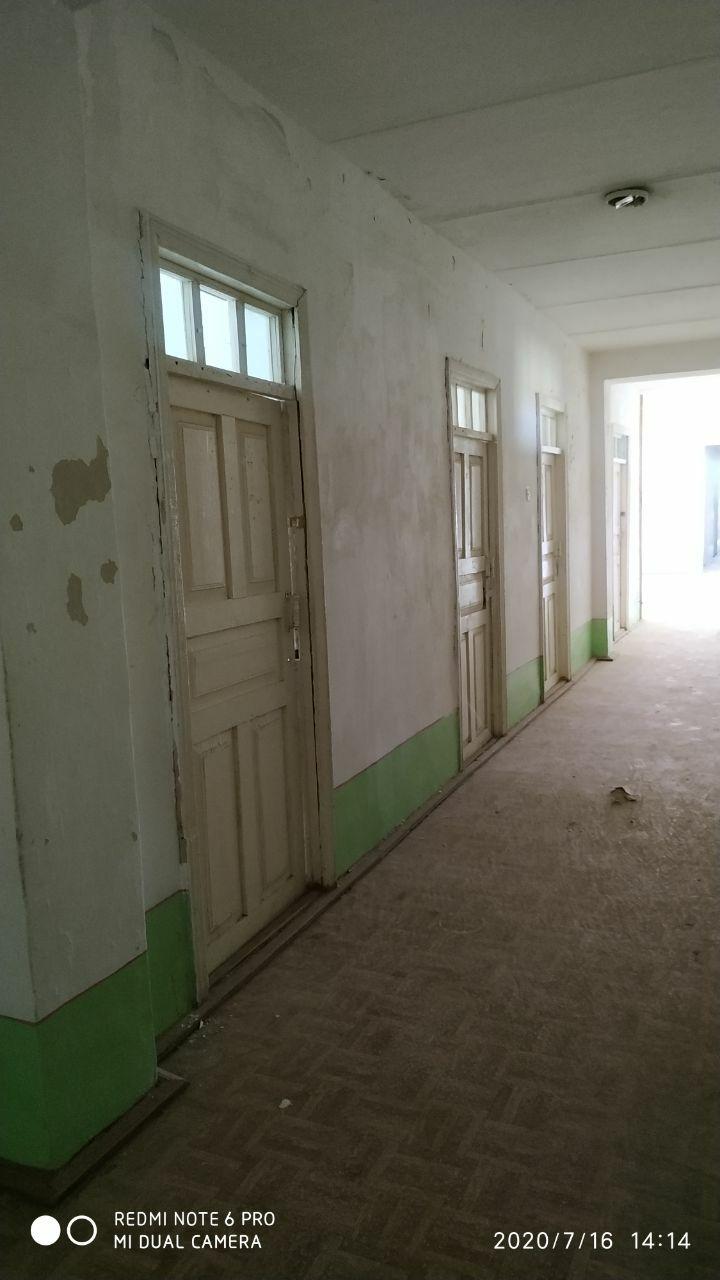 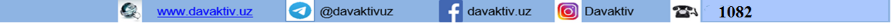 Собиқ қишлоқ врачлик пункти биноси
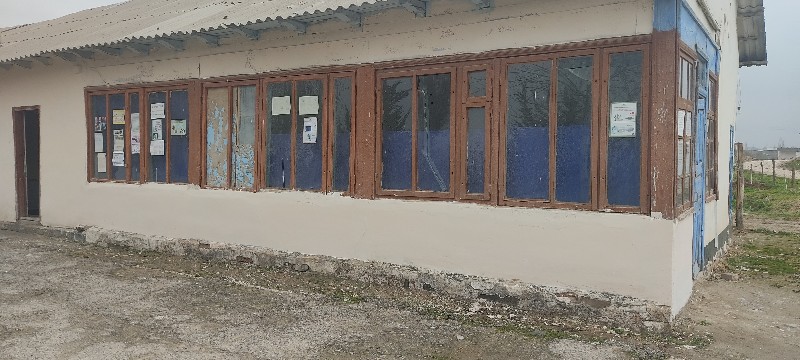 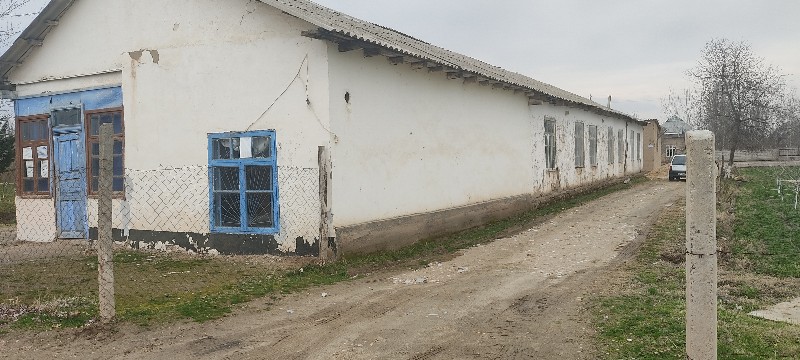 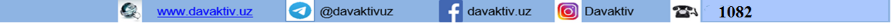 Наврўз МФЙ ҚВП биноси
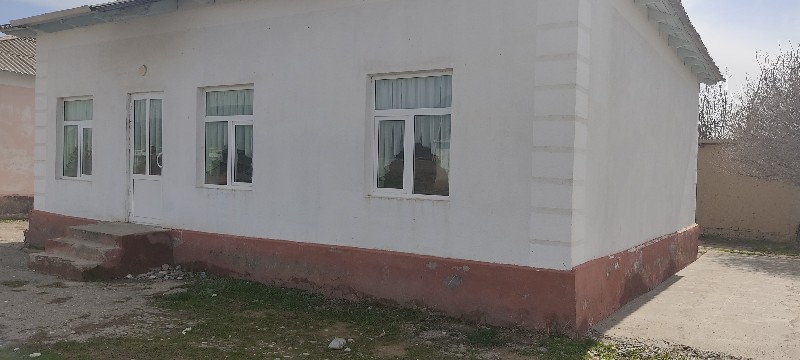 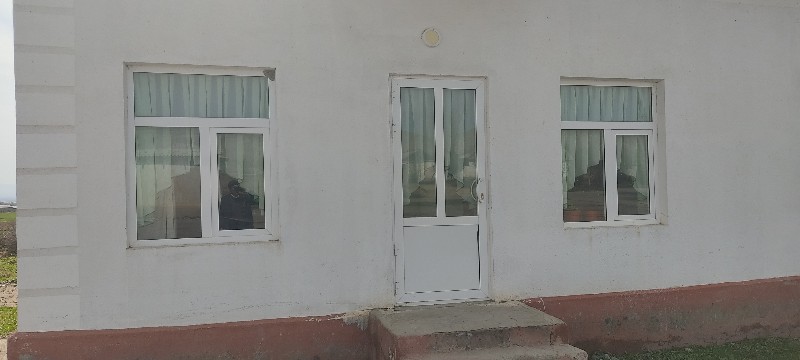 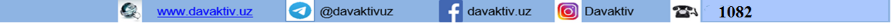 “Келдихаёт” эмлаш пункти биноси
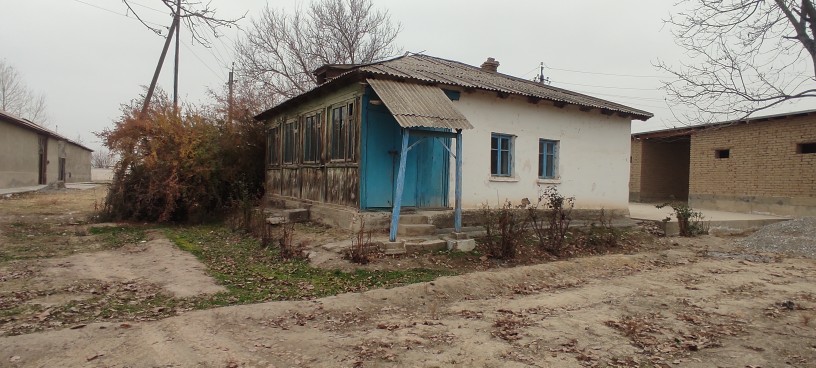 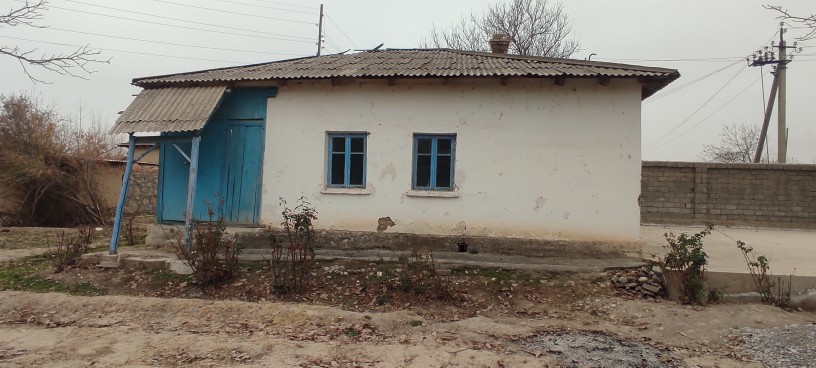 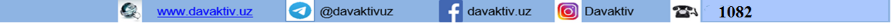 Собик ҚВП биноси
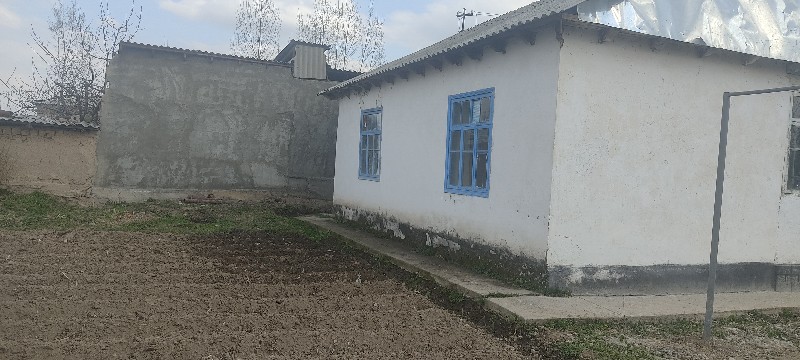 Фотосурат
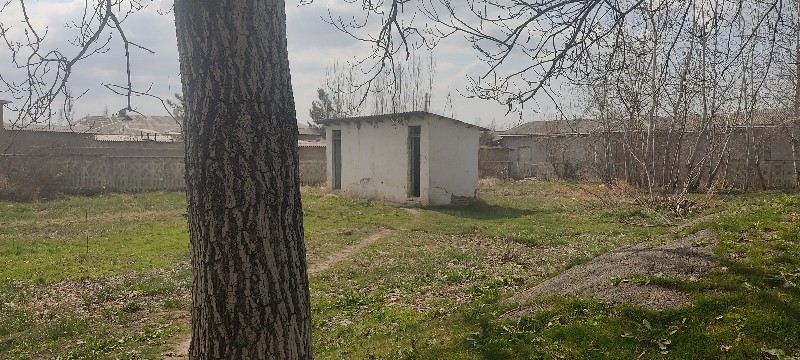 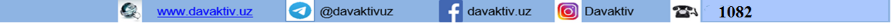 “Халоват” эмлаш пункти биноси
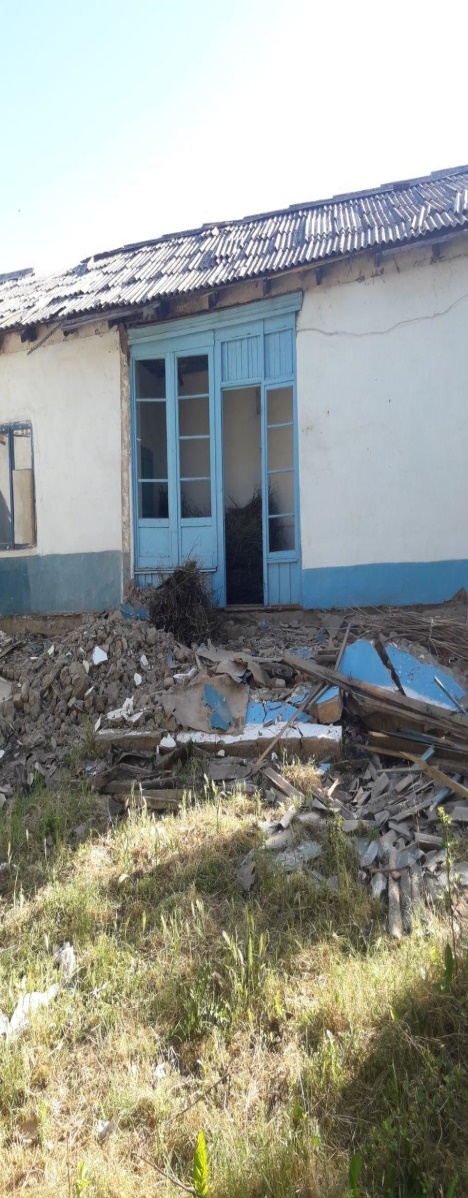 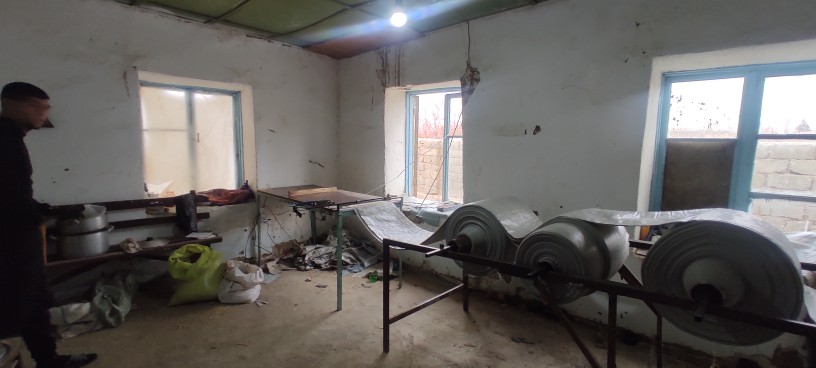 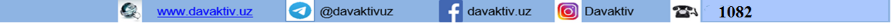 “Дурмон” эмлаш пункти
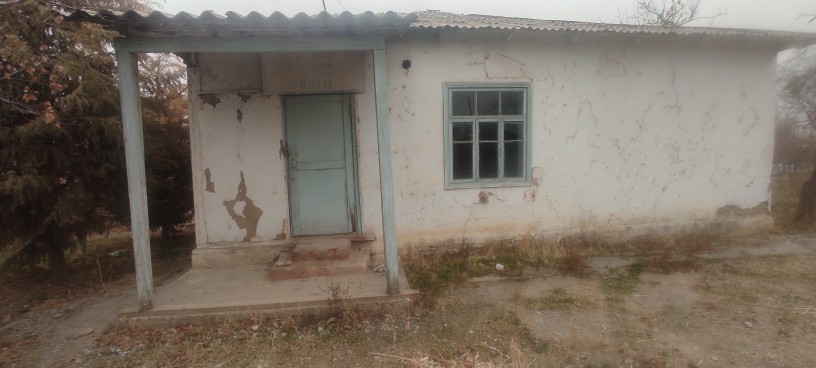 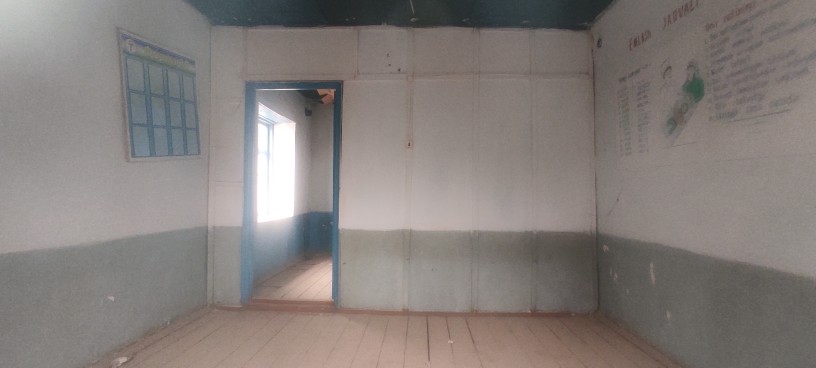 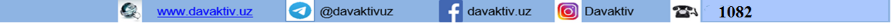 “Пастчил” эмлаш пункти биноси
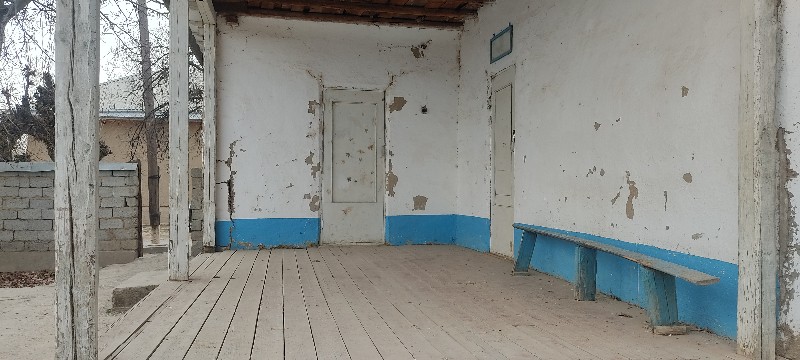 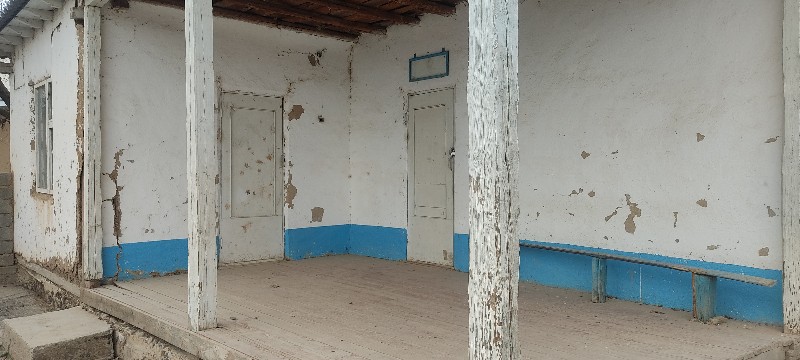 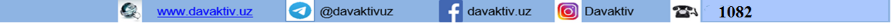 “Сарой” эмлаш пункти биноси
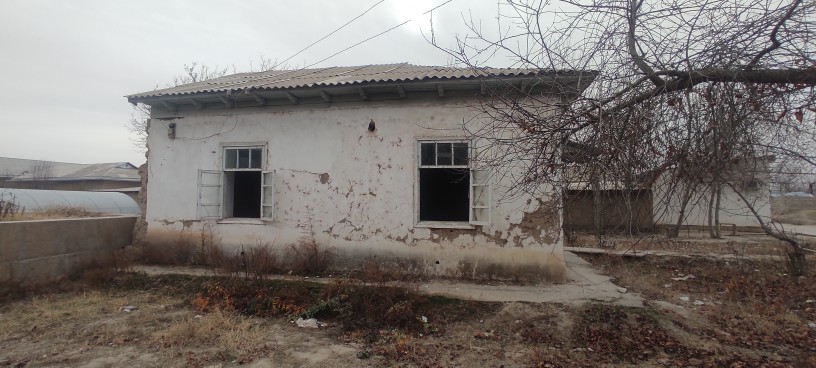 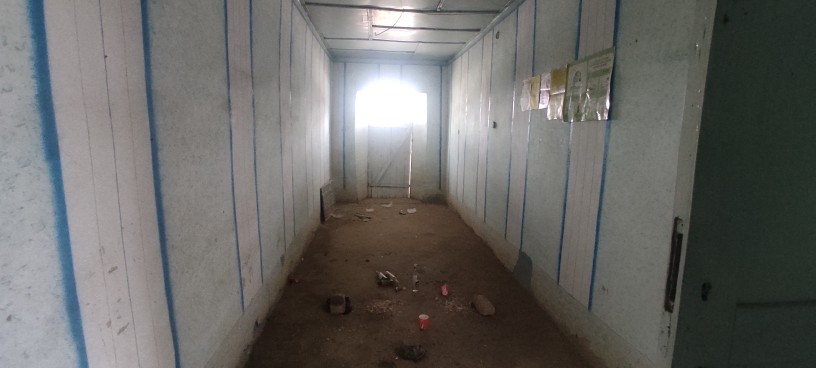 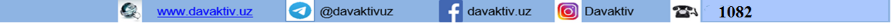 “Кумиртепа” эмлаш пункти биноси
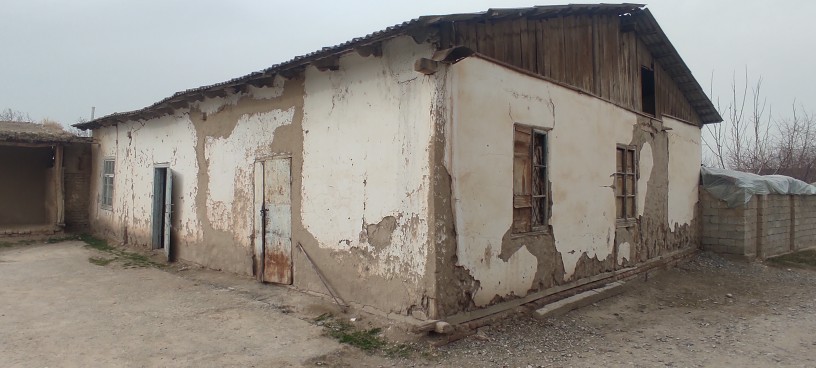 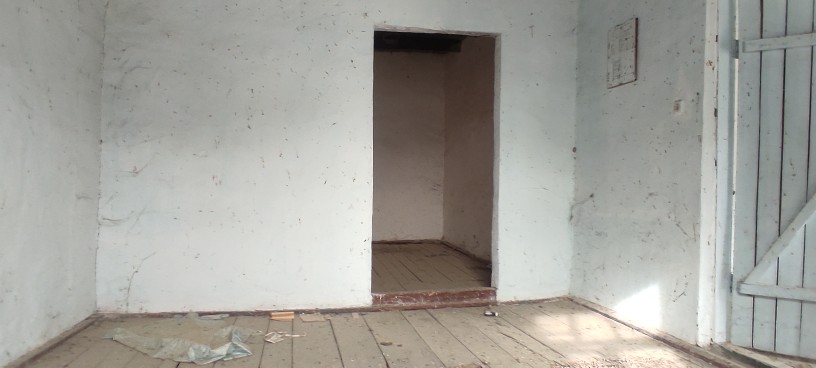 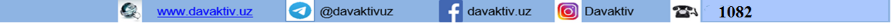 “Сапарча” эмлаш пункти
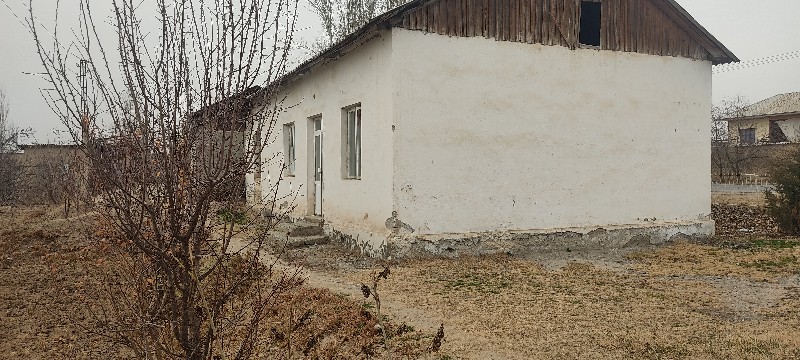 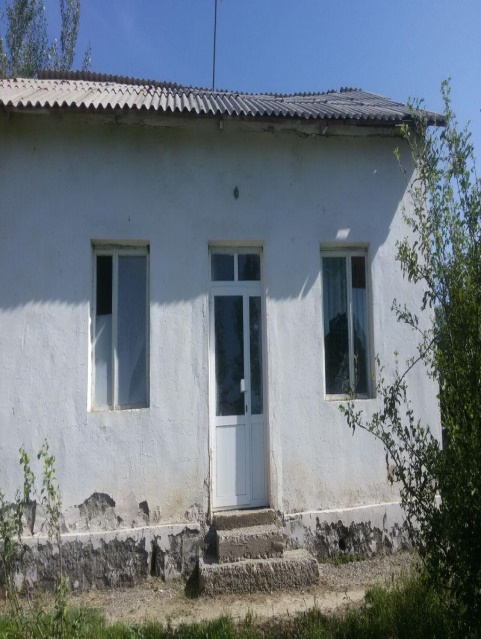 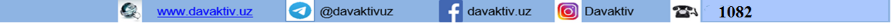 “Канчигали” эмлаш пункти
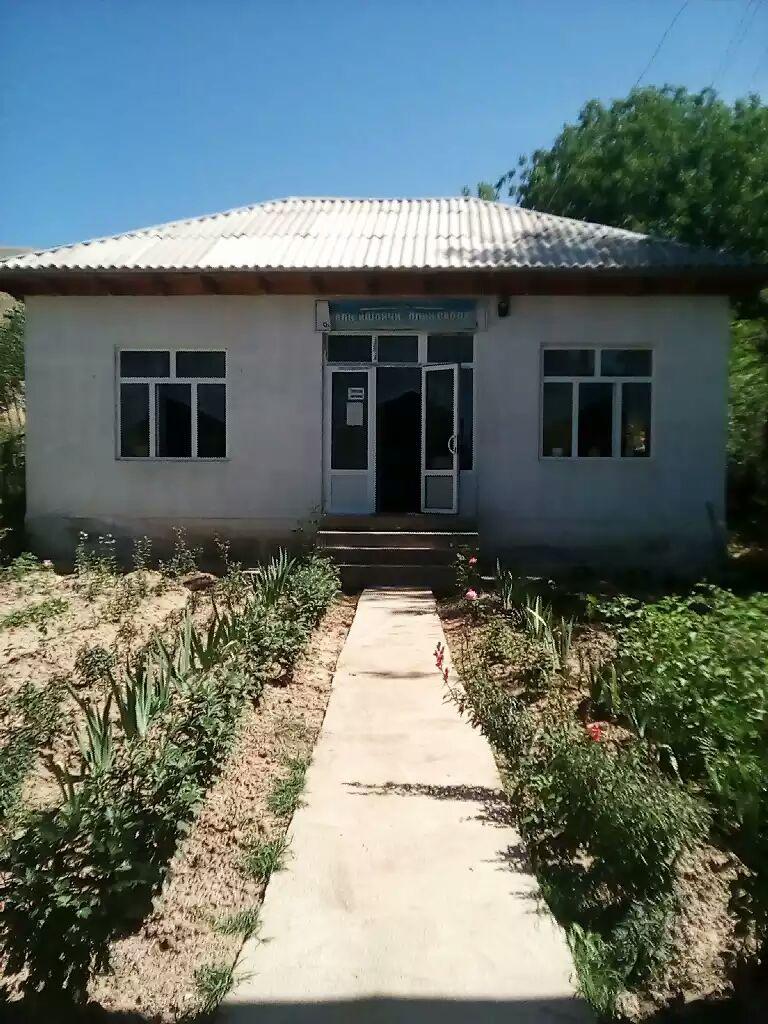 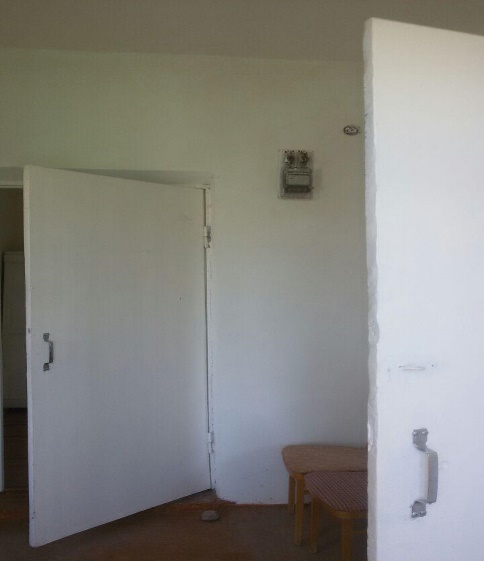 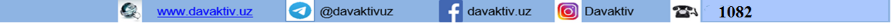 “Гулшан” эмлаш пункти биноси
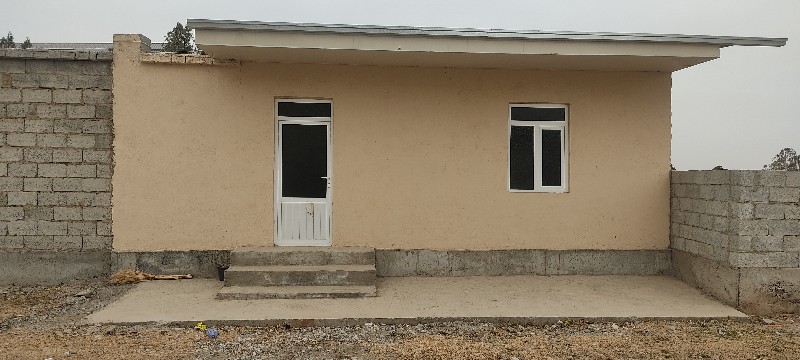 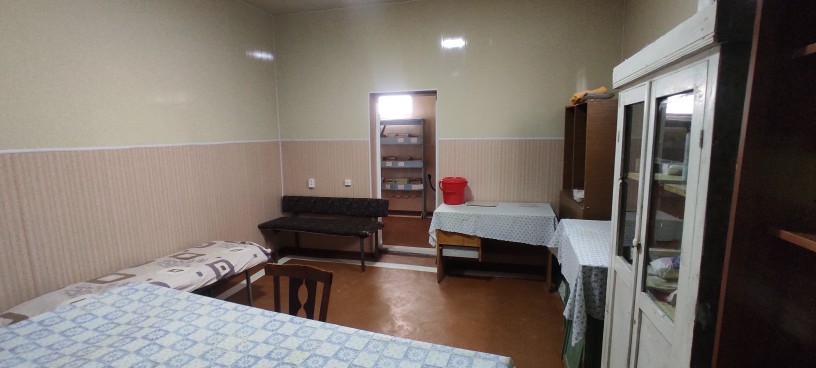 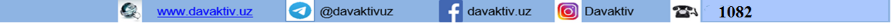 Янги кишлок эмлаш пункти биноси
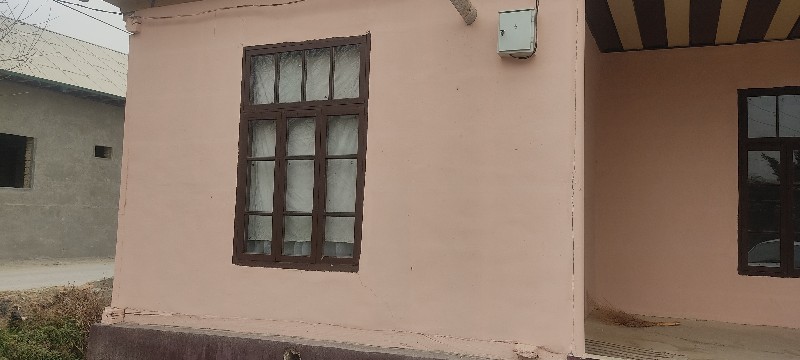 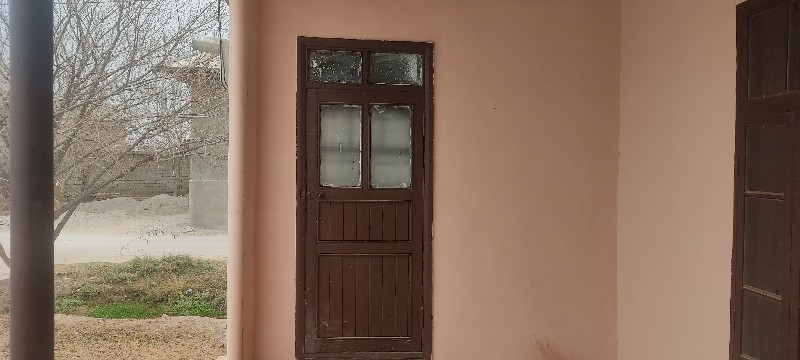 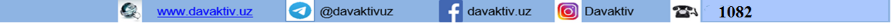 Бўш турган собик марказий эмлаш пункти биноси
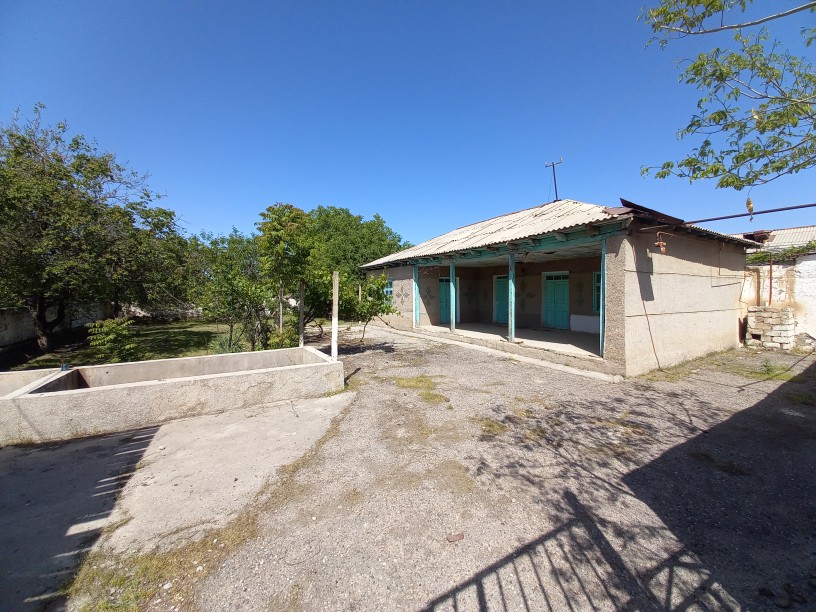 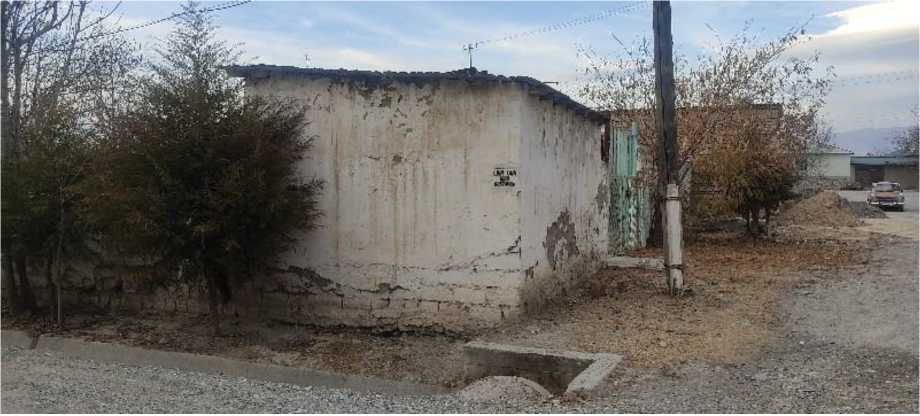 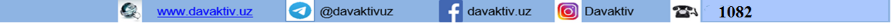 Бўш турган “Офтобруя” эмлаш пункти (нотураржойга айлантирилган бузиб ташланган)
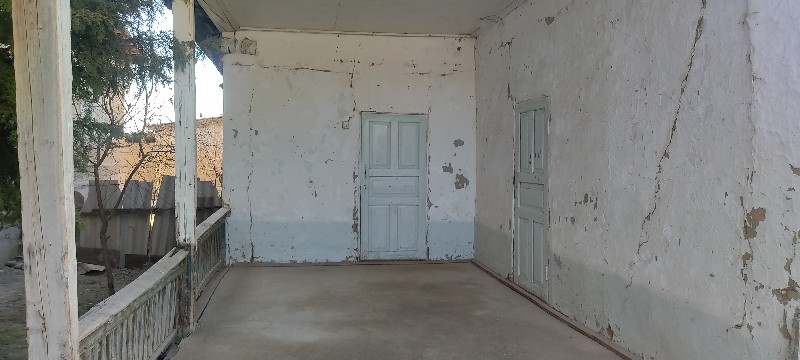 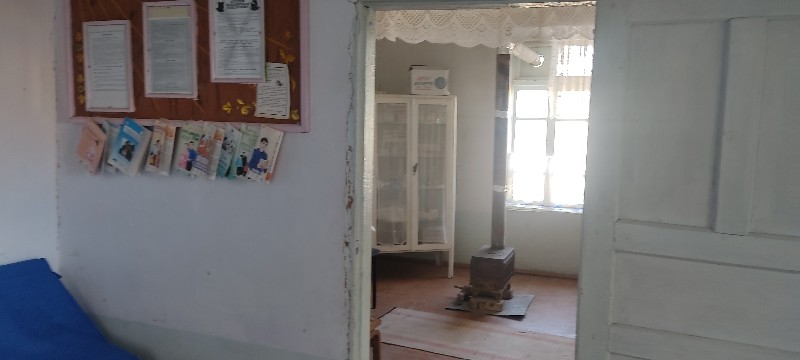 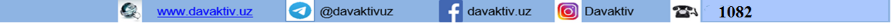 “Ходжи” эмлаш пункти биноси
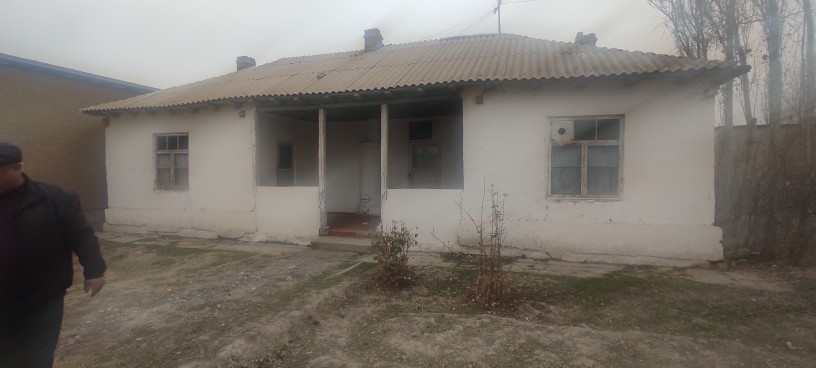 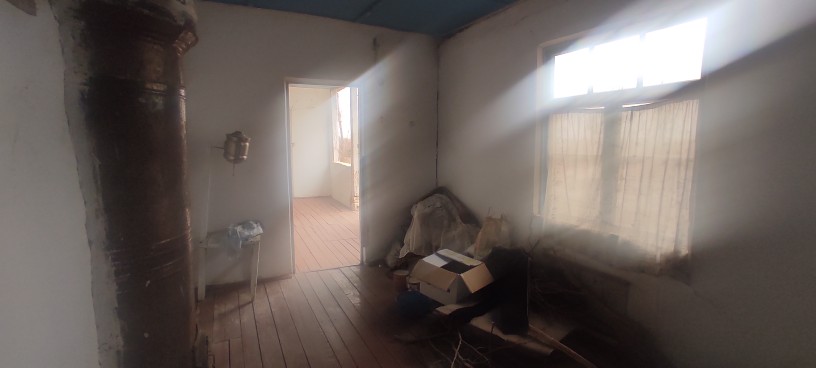 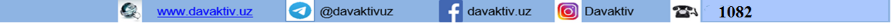 “Айрончи” эмлаш пункти биноси
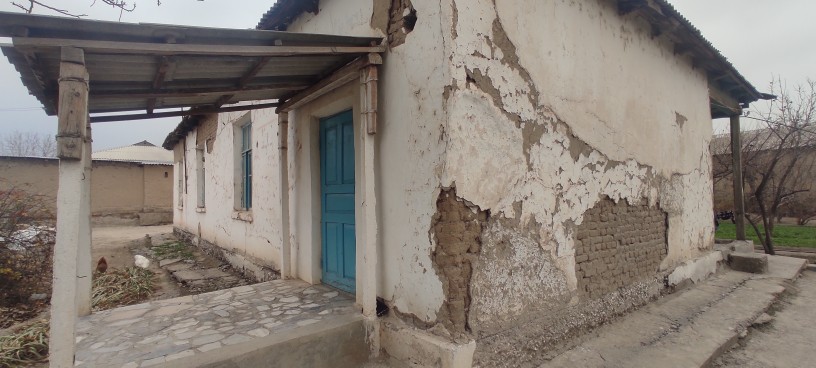 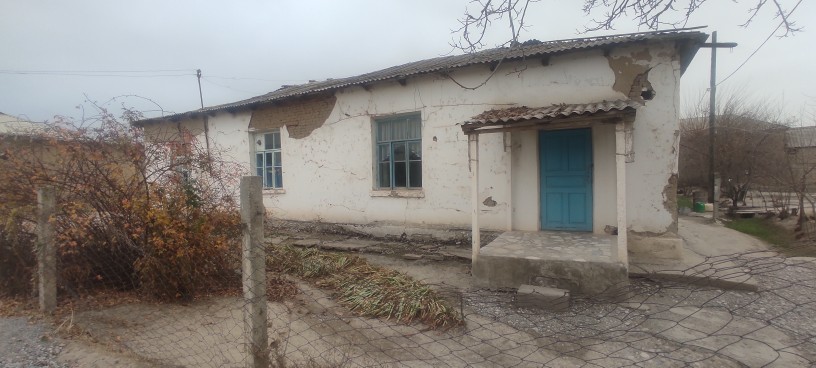 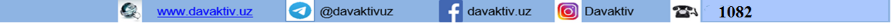 Бўш турган Жайрахона эмлаш пункти биноси
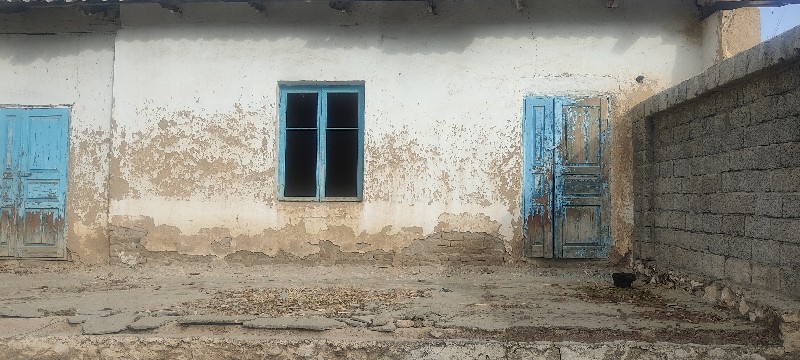 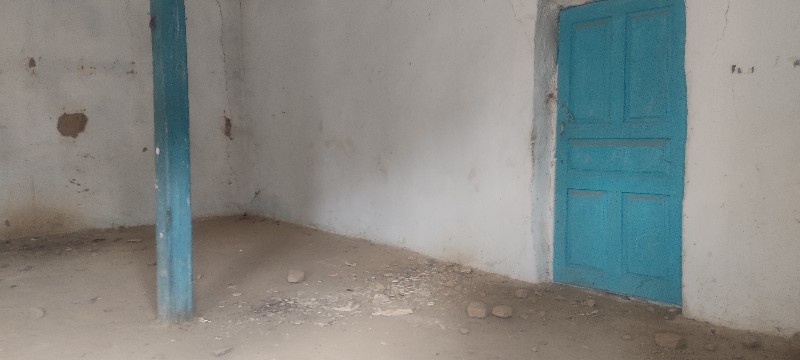 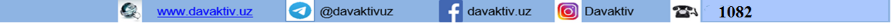 Бўш турган Аппон Соппон эмлаш пункти биноси
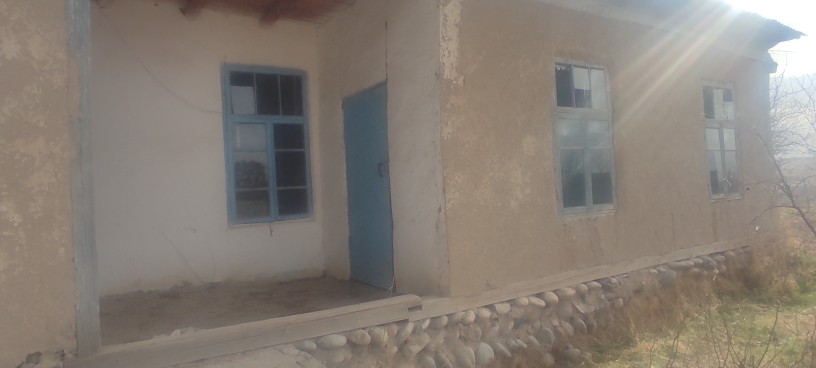 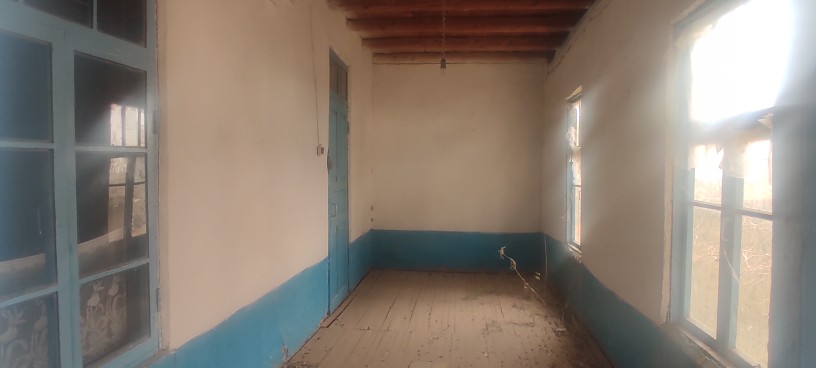 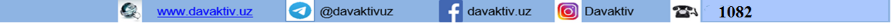 Бўш турган Гавхона эмлаш пункти биноси
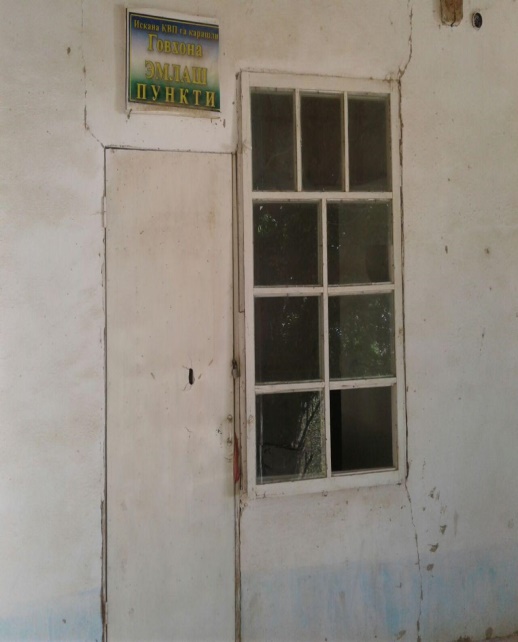 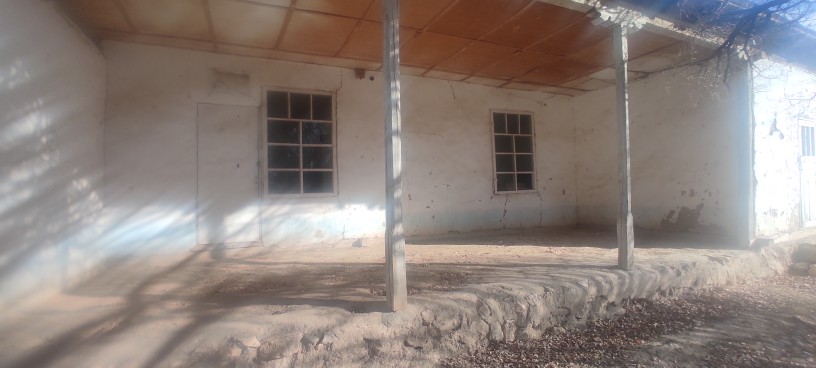 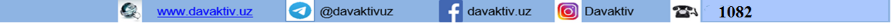 Бўш турган Равот эмлаш пункти биноси
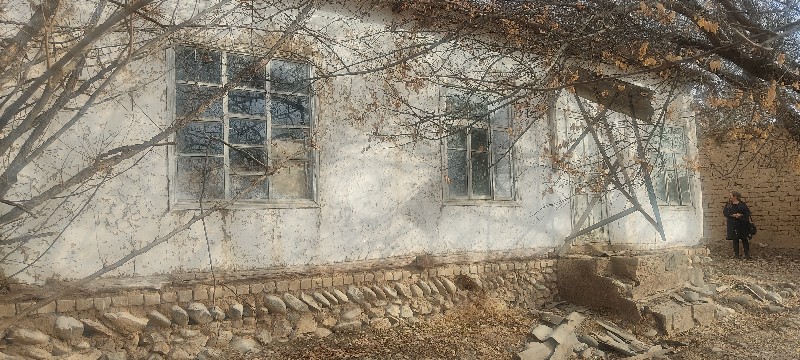 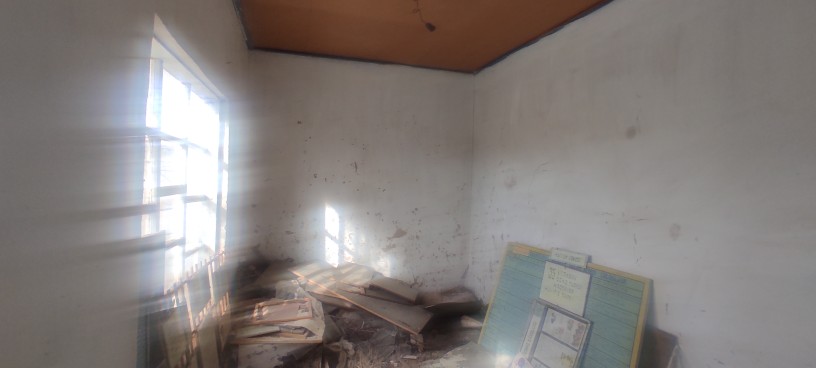 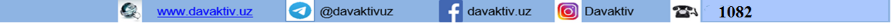 Бўш турган Авлод эмлаш пункти биноси
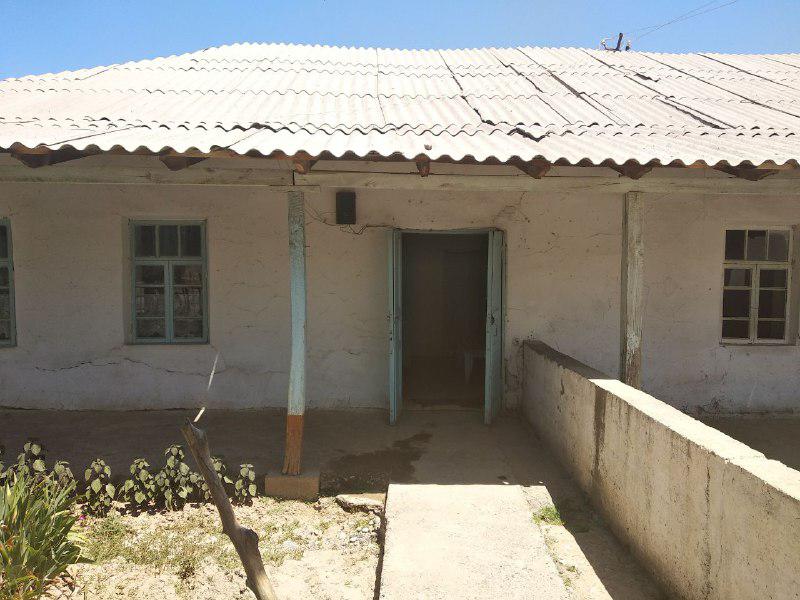 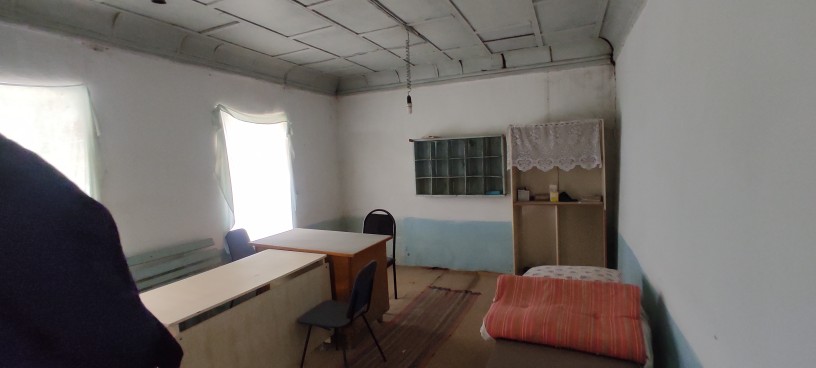 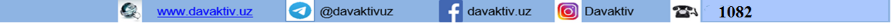 Бўш турган Нурали эмлаш пункти биноси
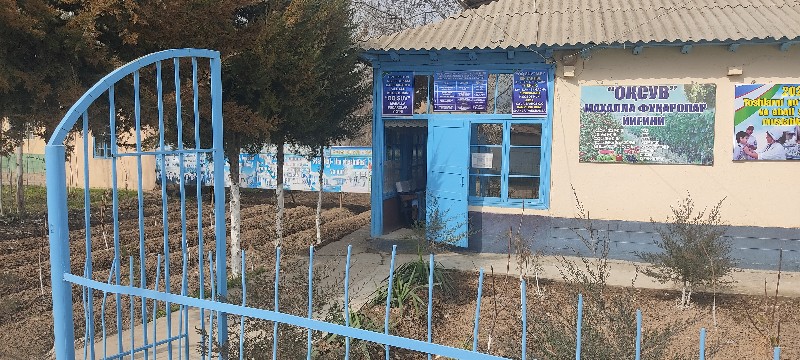 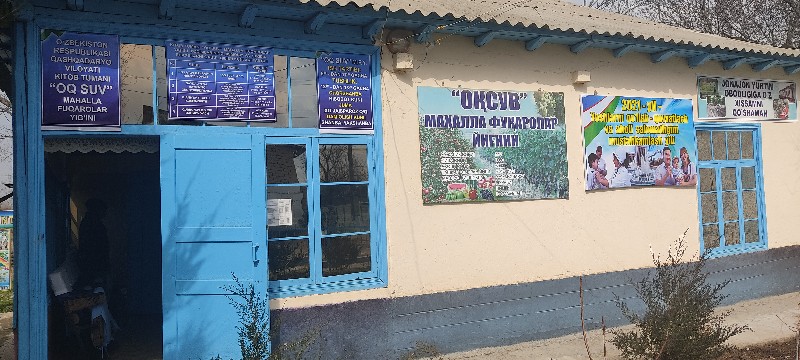 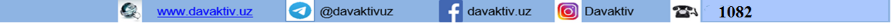 Китоб туман тиббиёт бирлашмаси
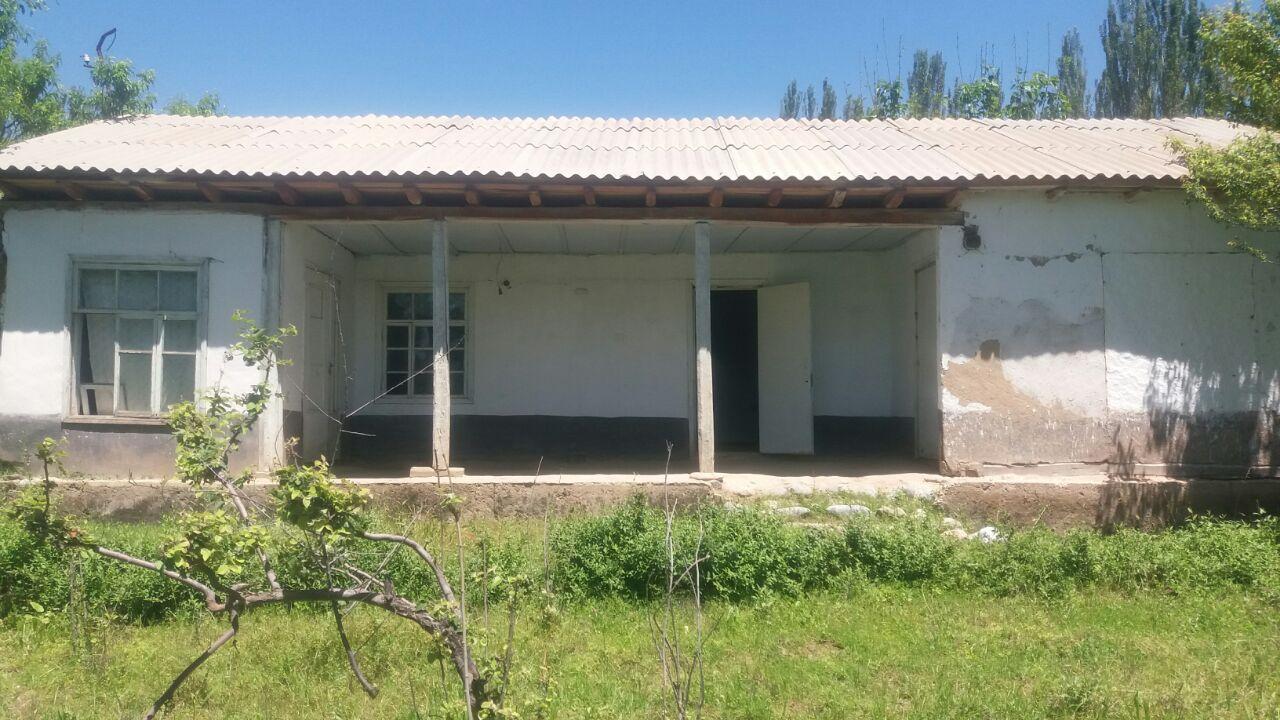 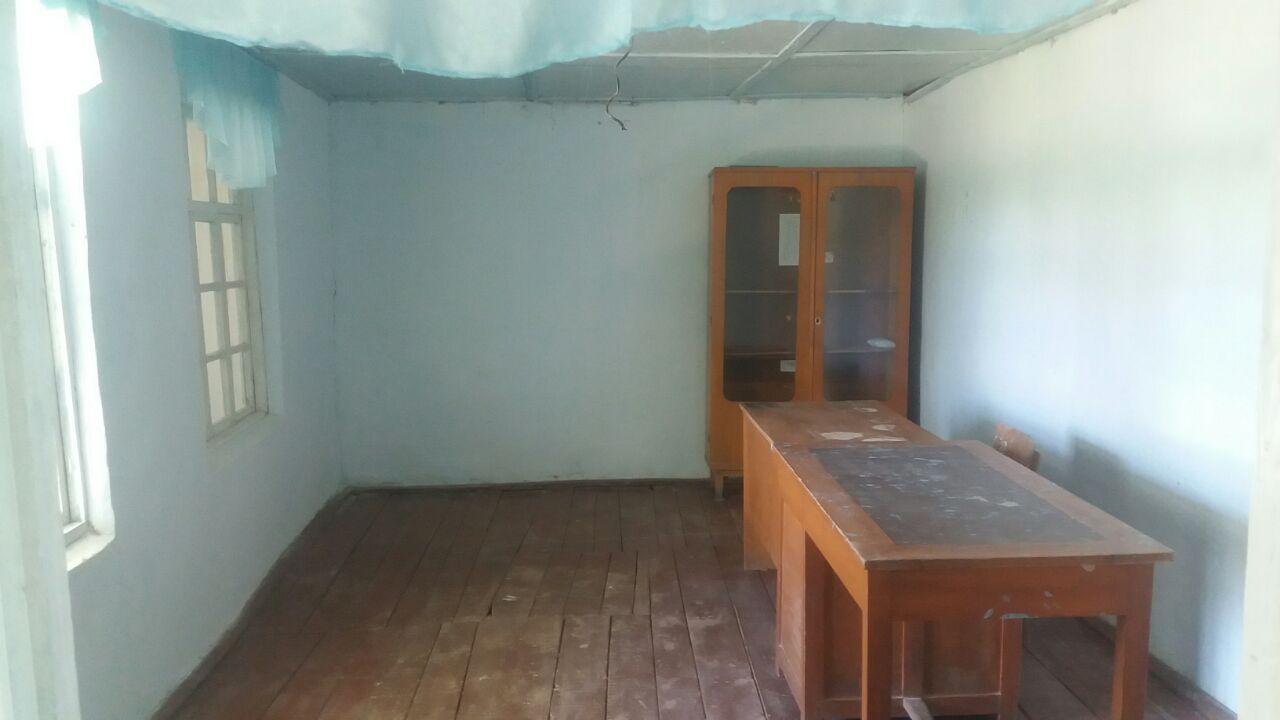 Китоб туман тиббиёт бирлашмаси
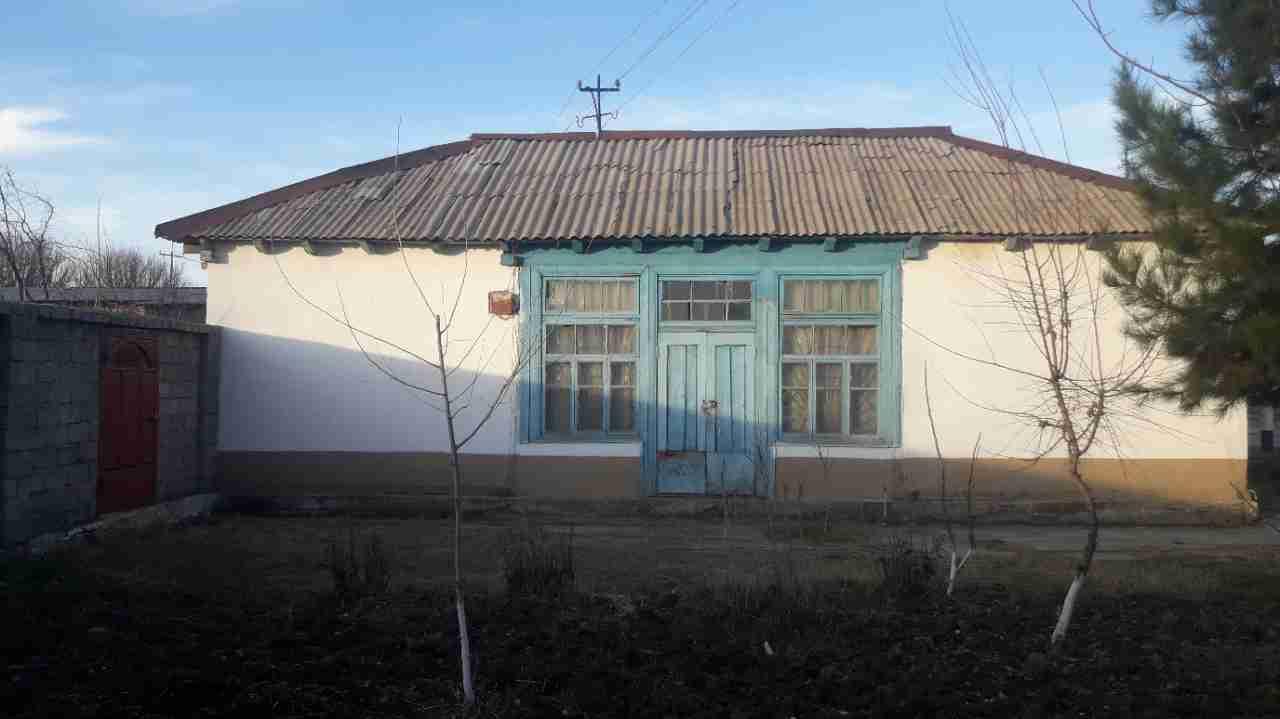 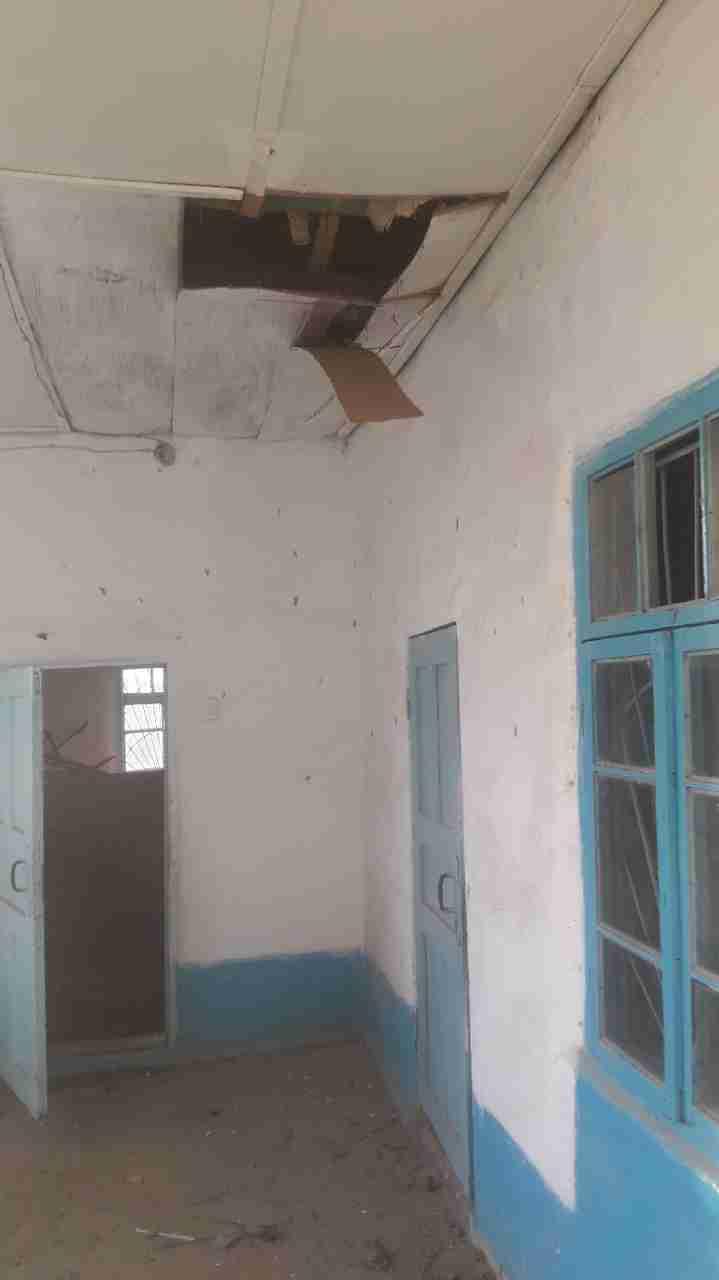 Китоб туман тиббиёт бирлашмаси
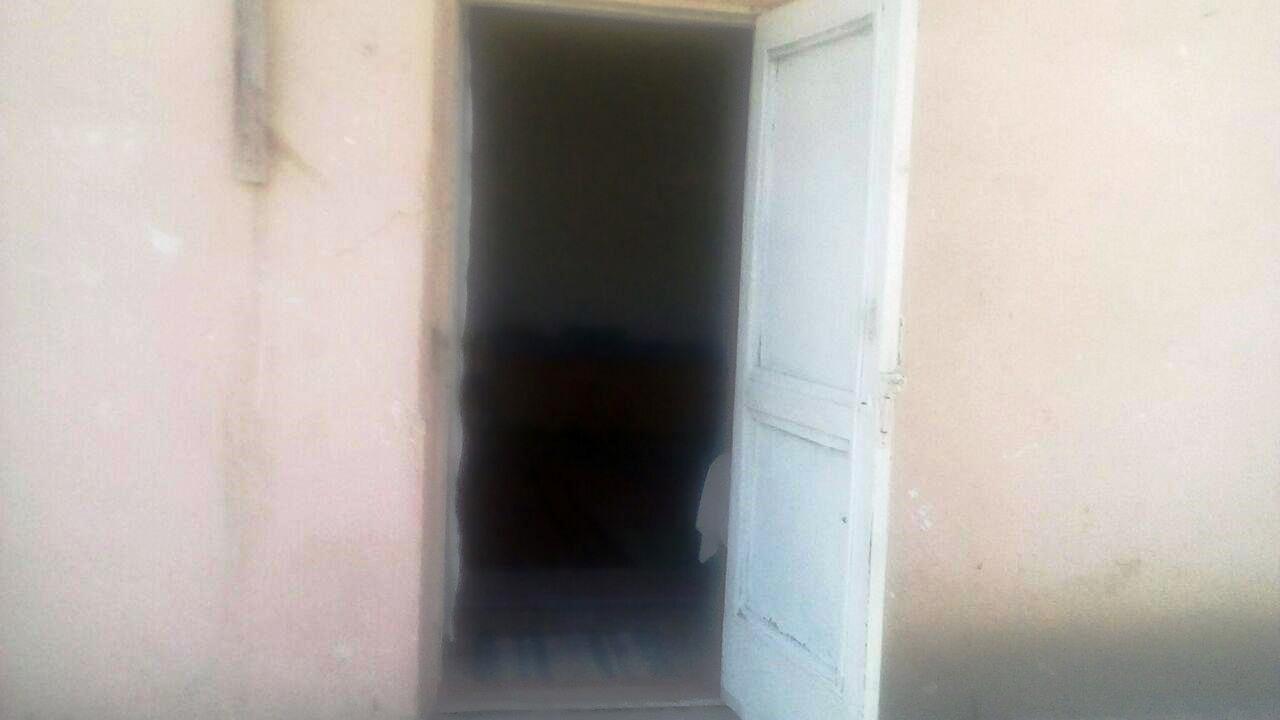 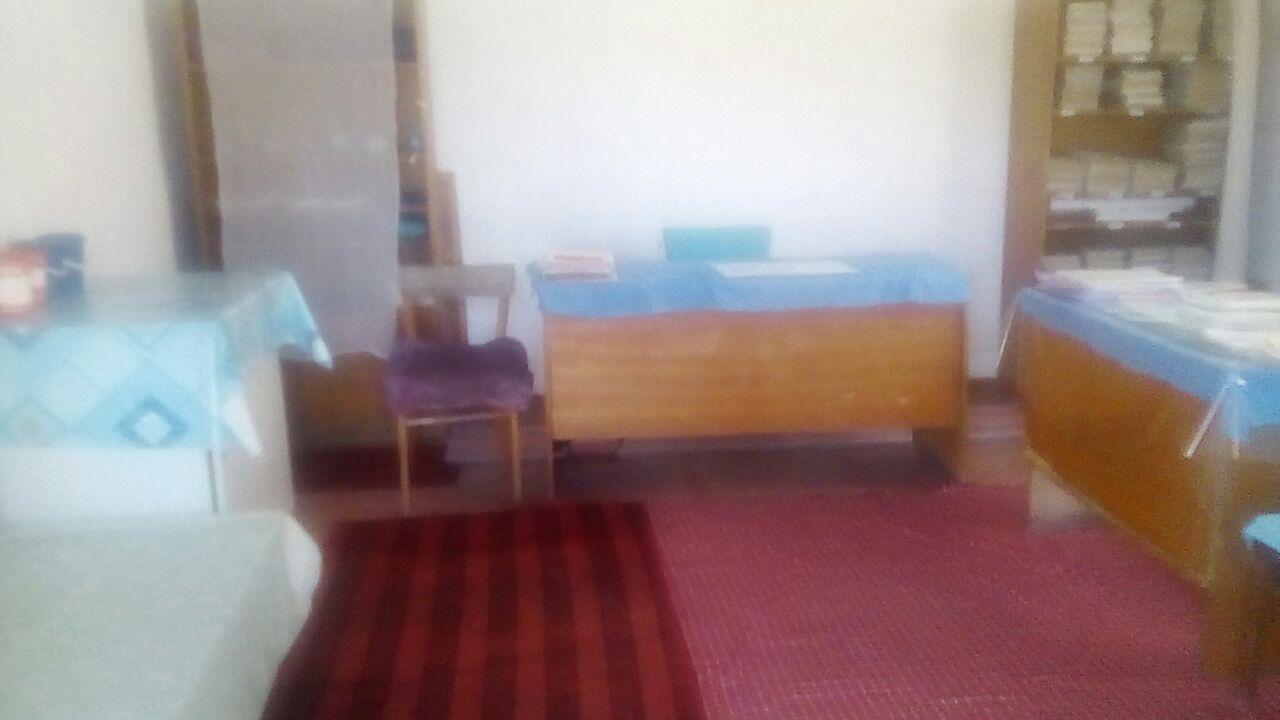 Китоб туман тиббиёт бирлашмаси
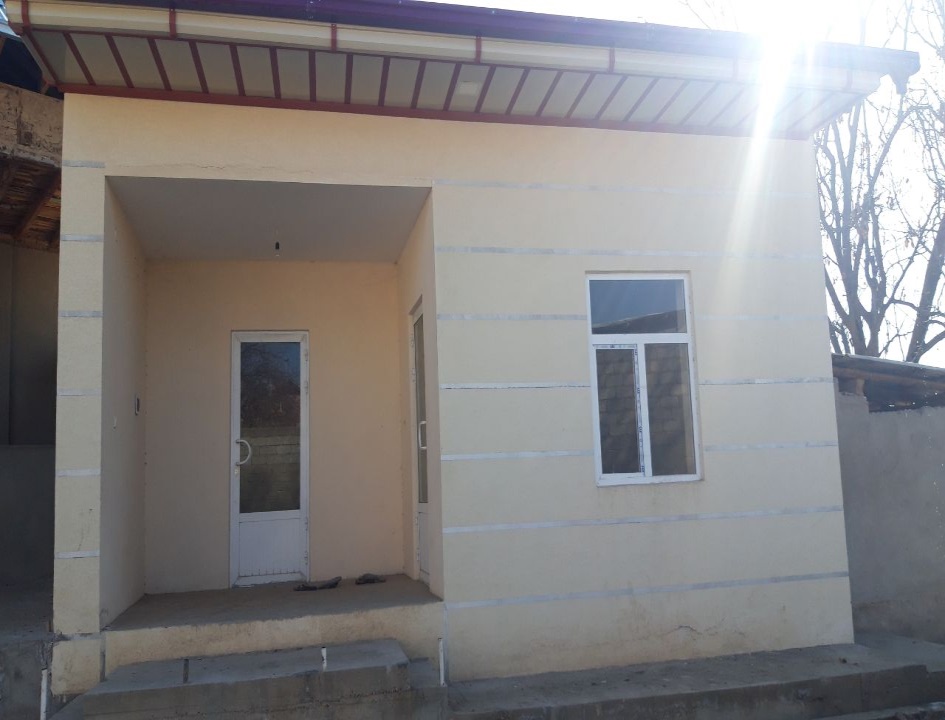 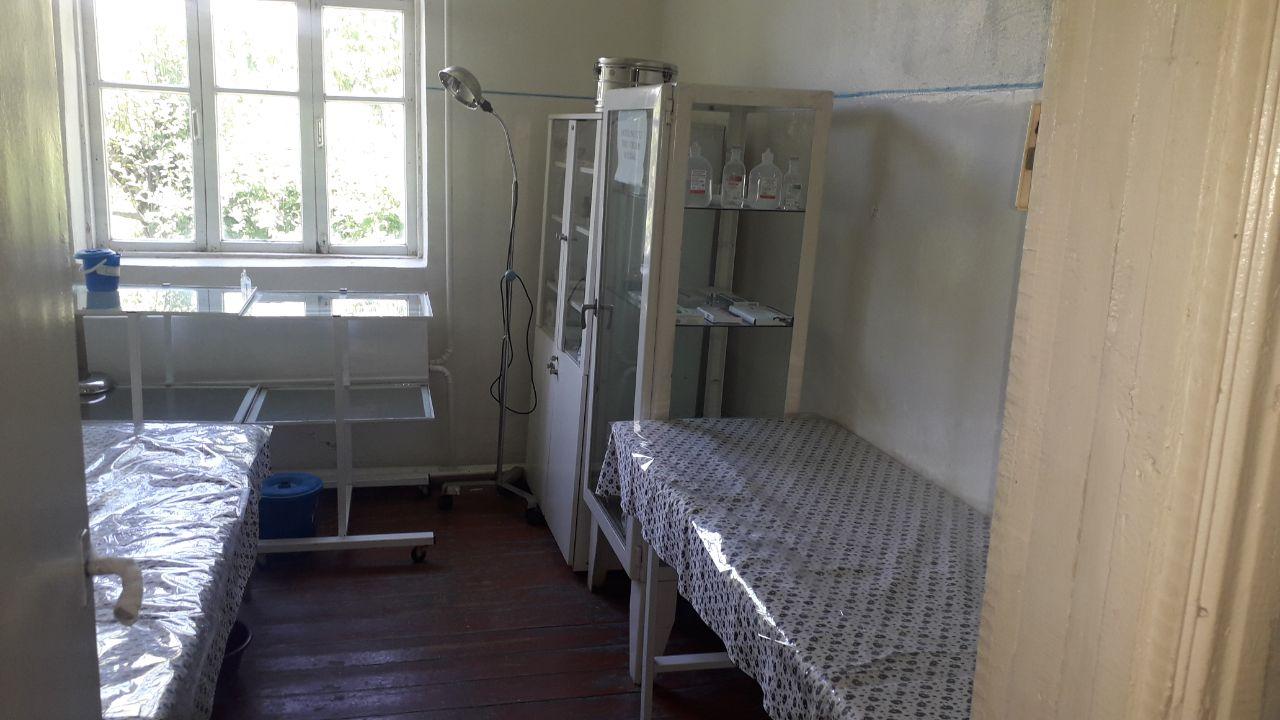 Китоб туман тиббиёт бирлашмаси
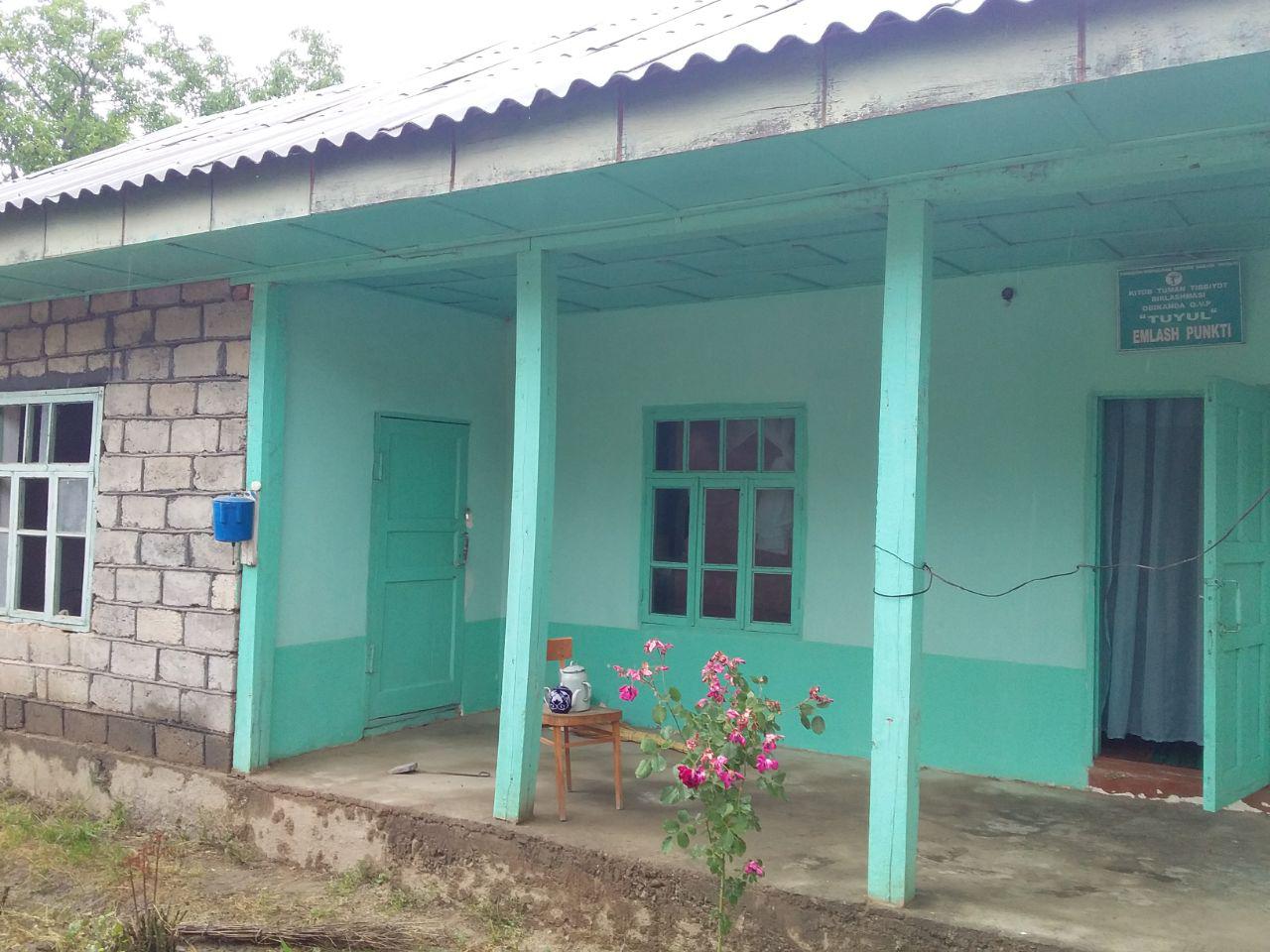 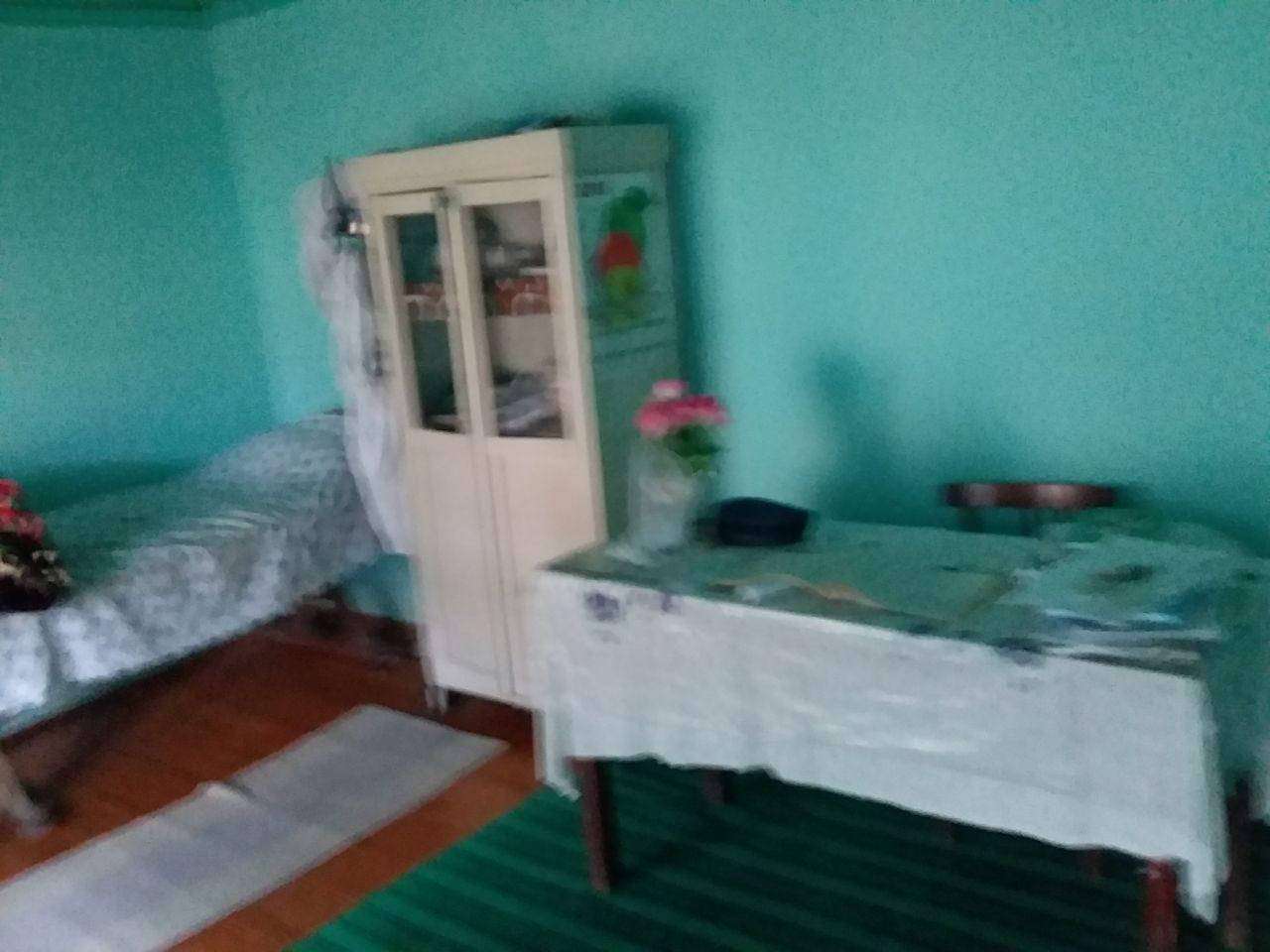 Китоб туман тиббиёт бирлашмаси
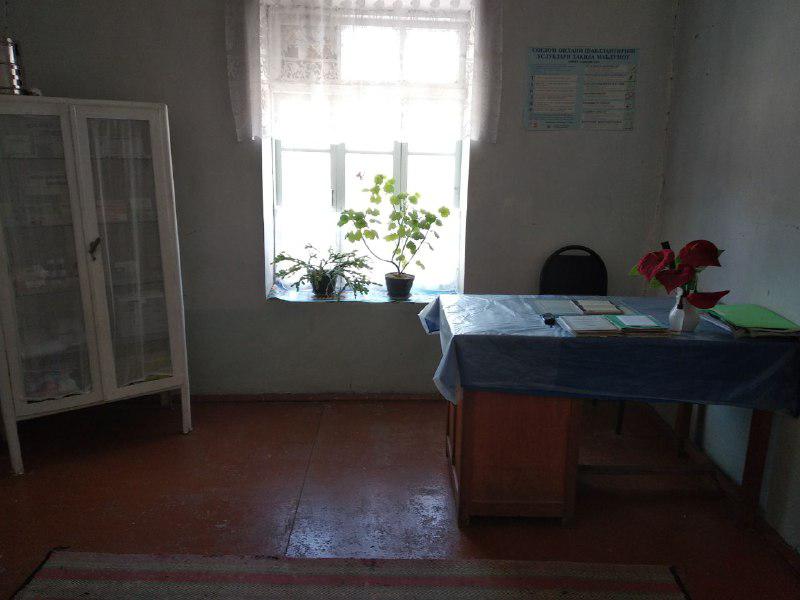 Китоб туман тиббиёт бирлашмаси
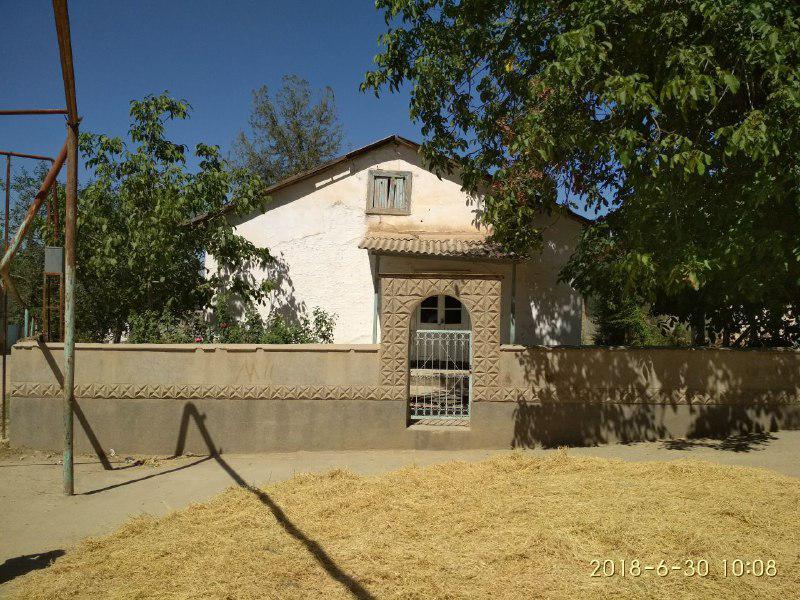 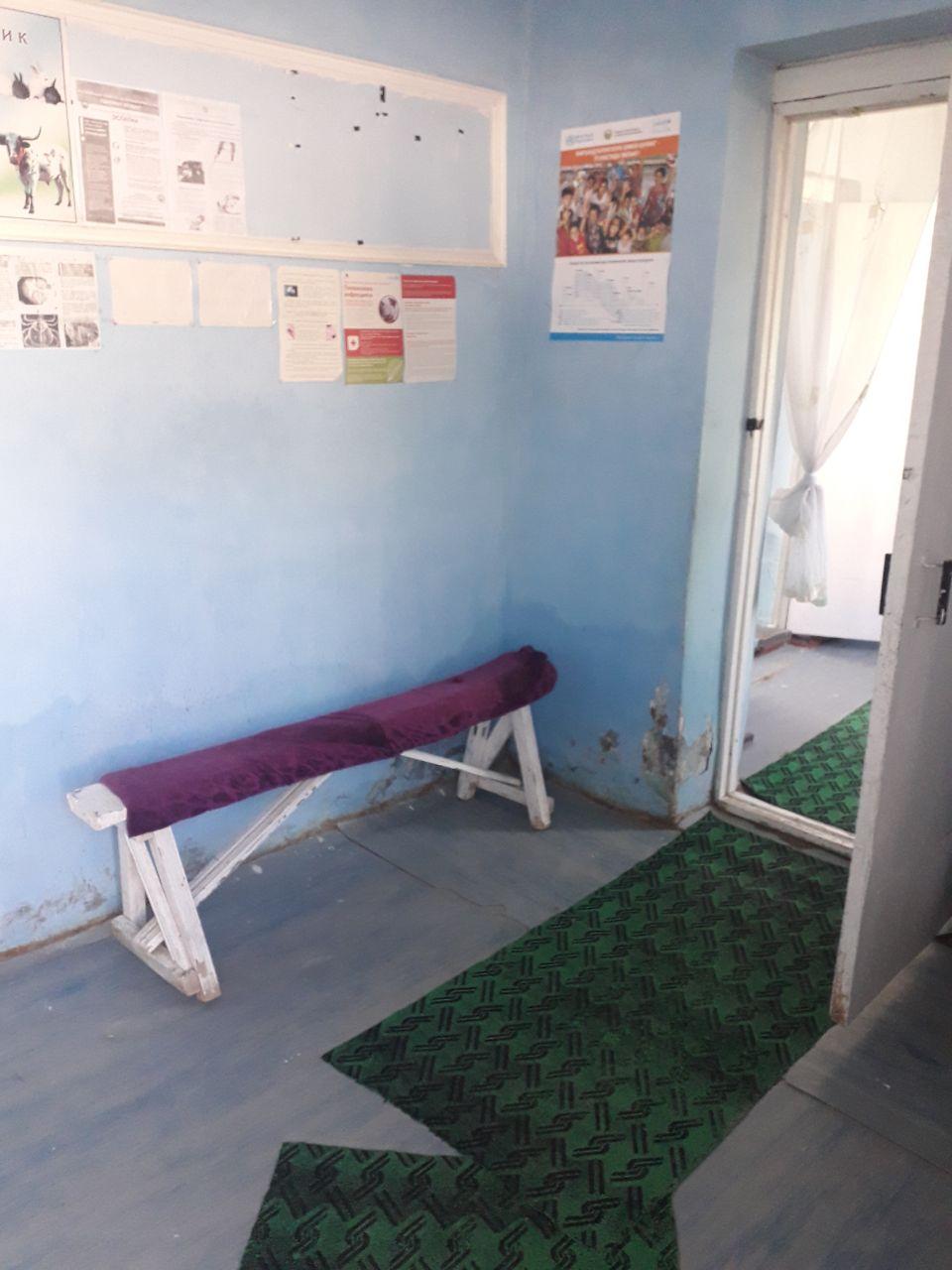